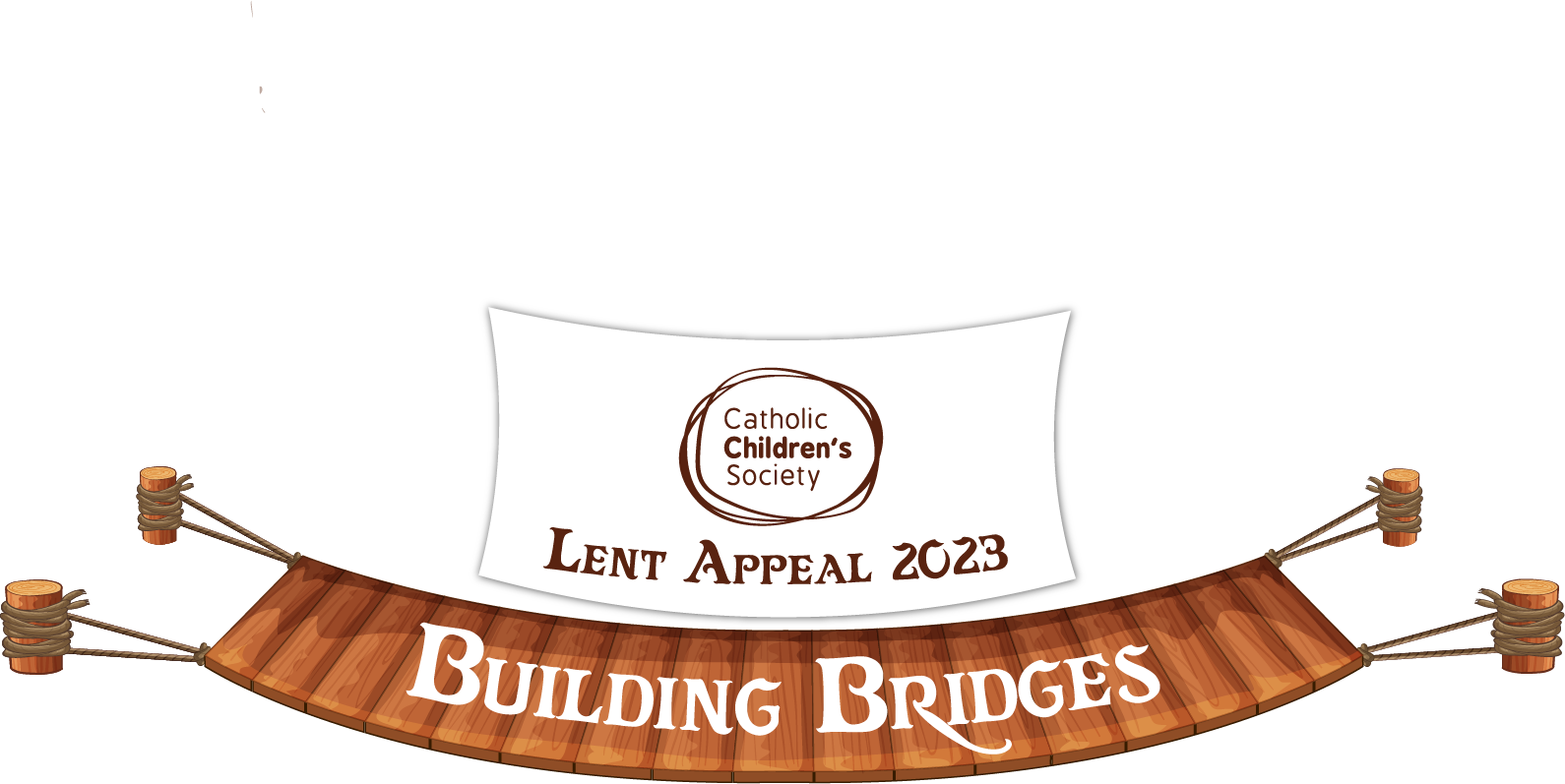 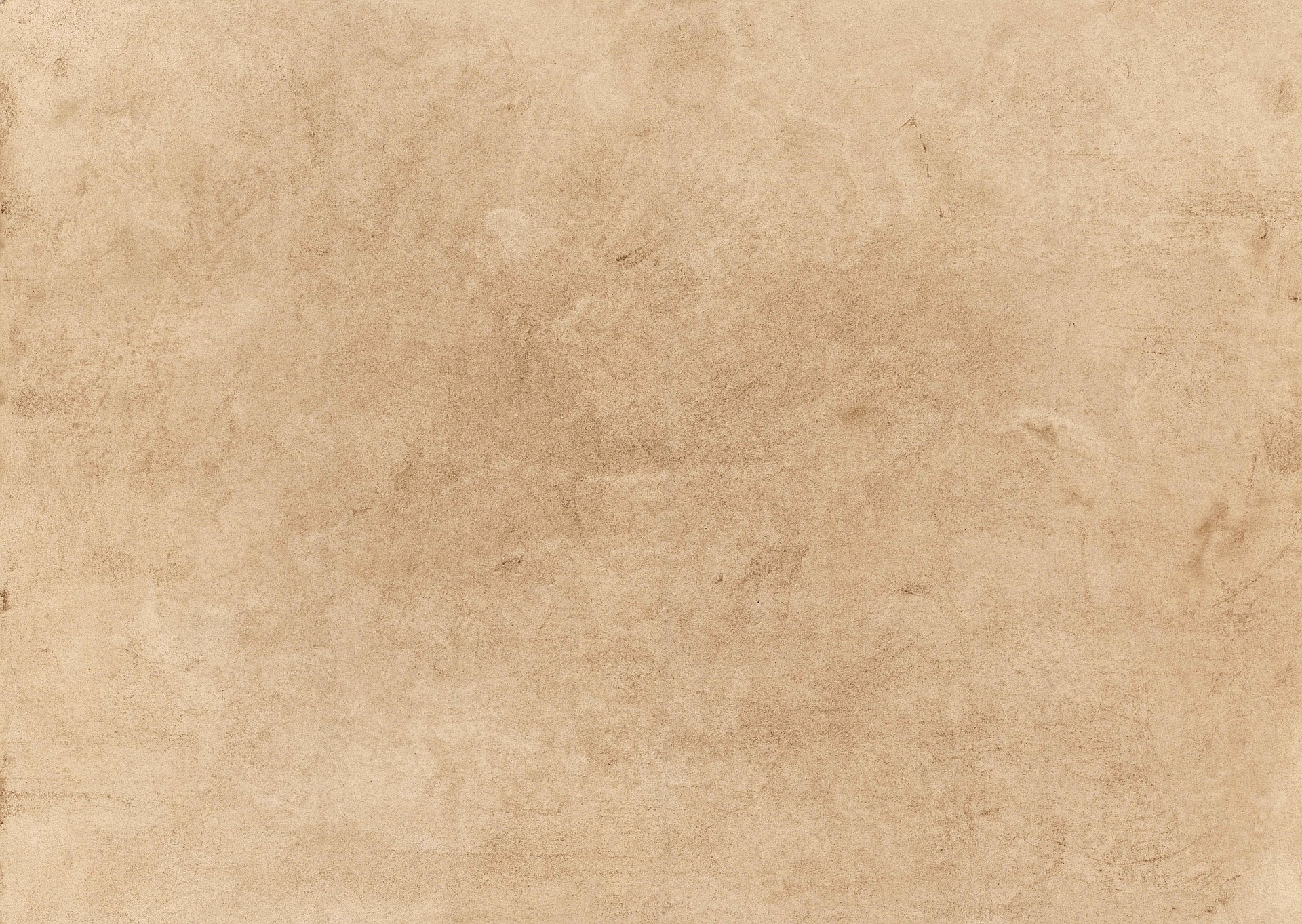 Year 6 Lesson
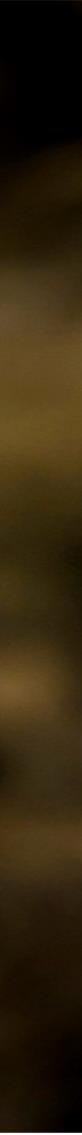 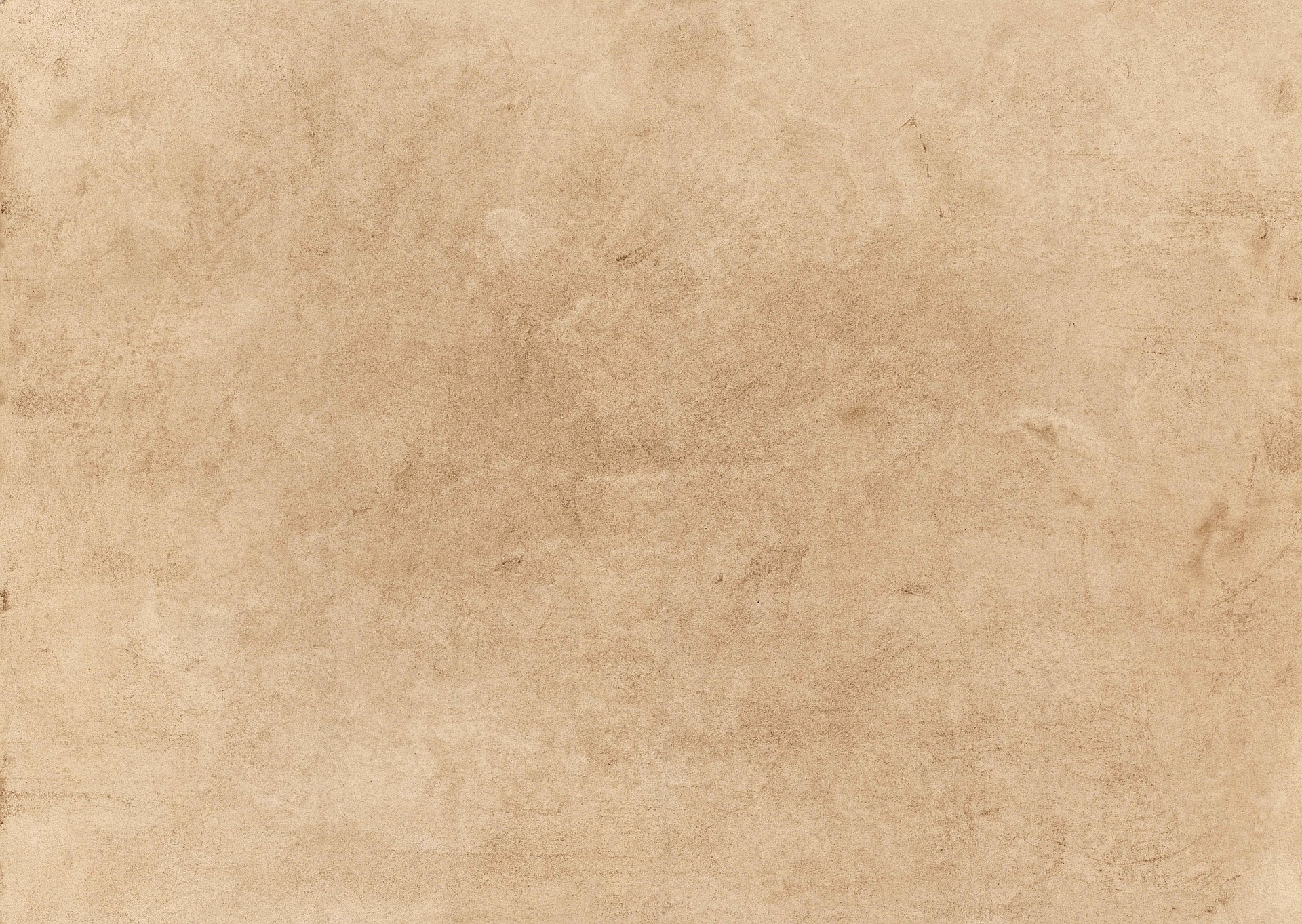 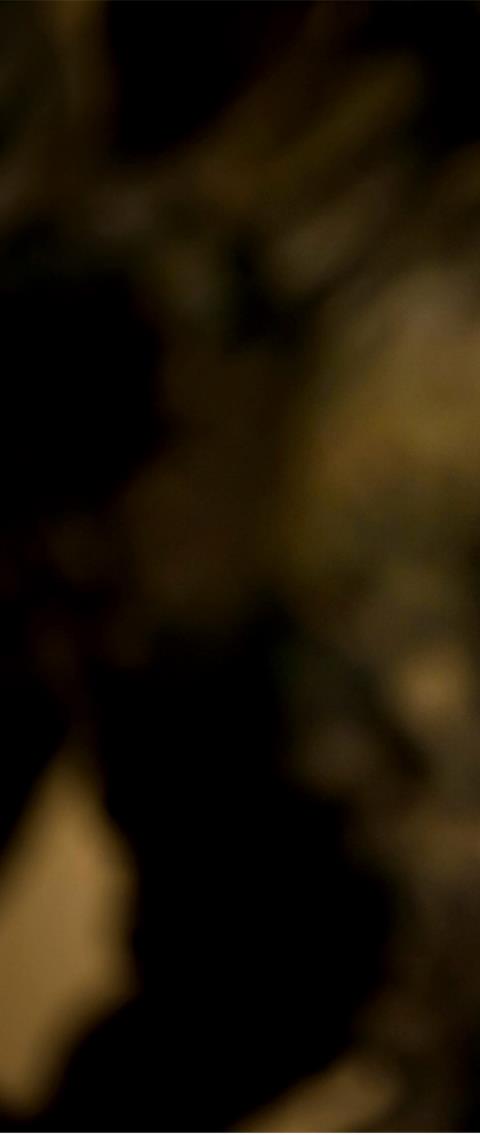 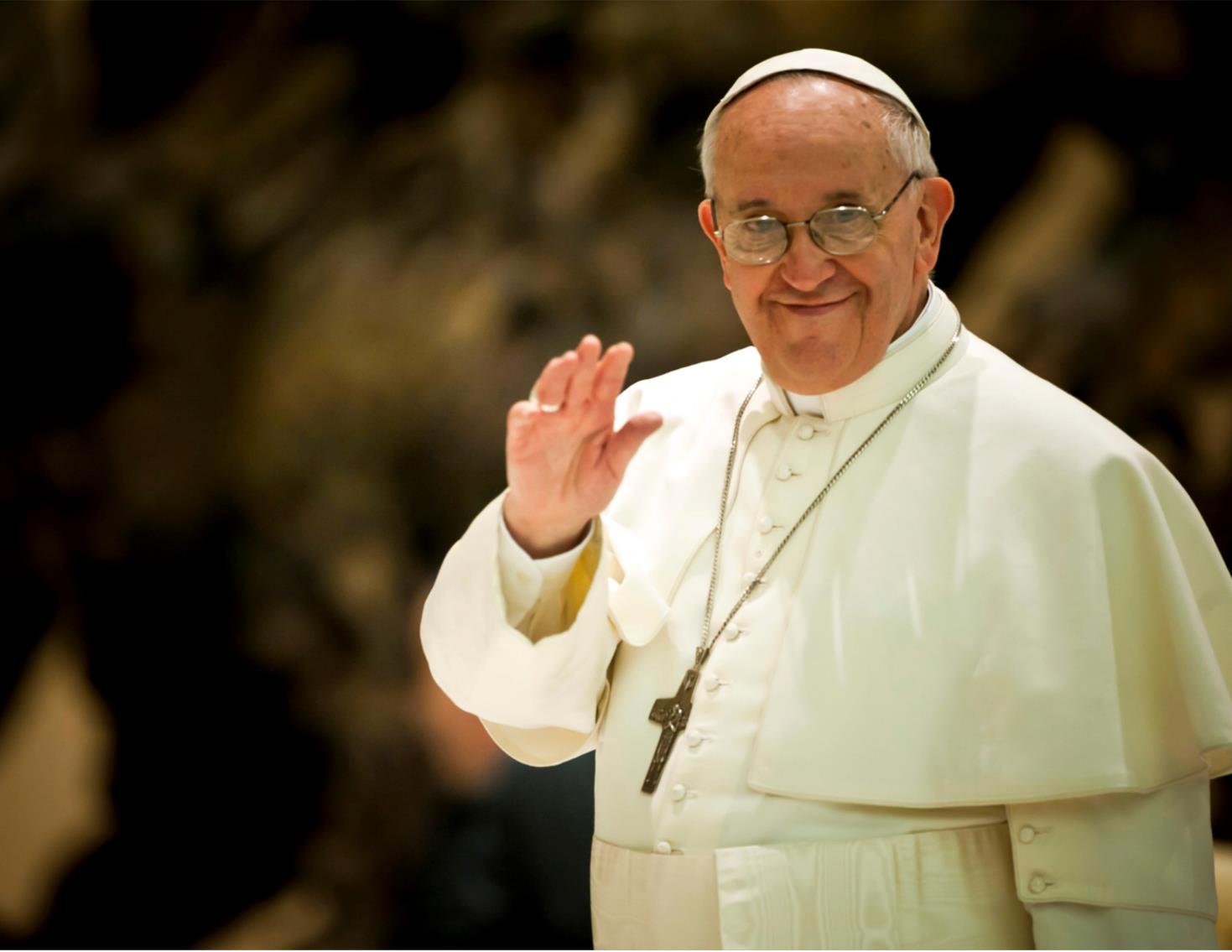 This year’s Lent Appeal is inspired by Pope Francis’s call:
“Build bridges, not walls . . . talk to one another, listen to each other,  walk together”
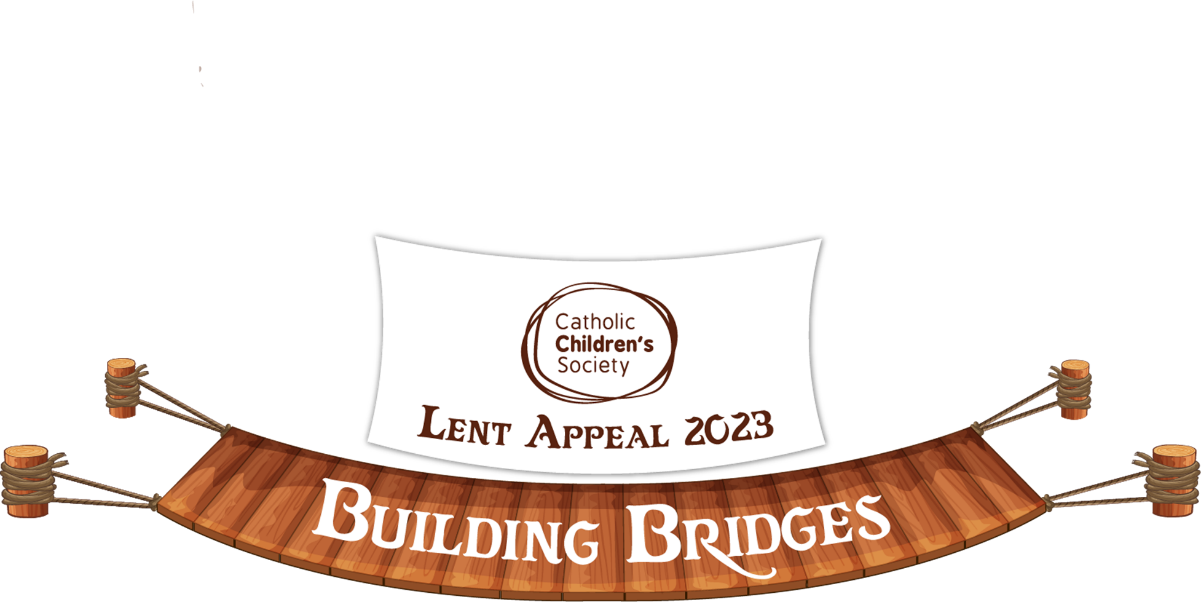 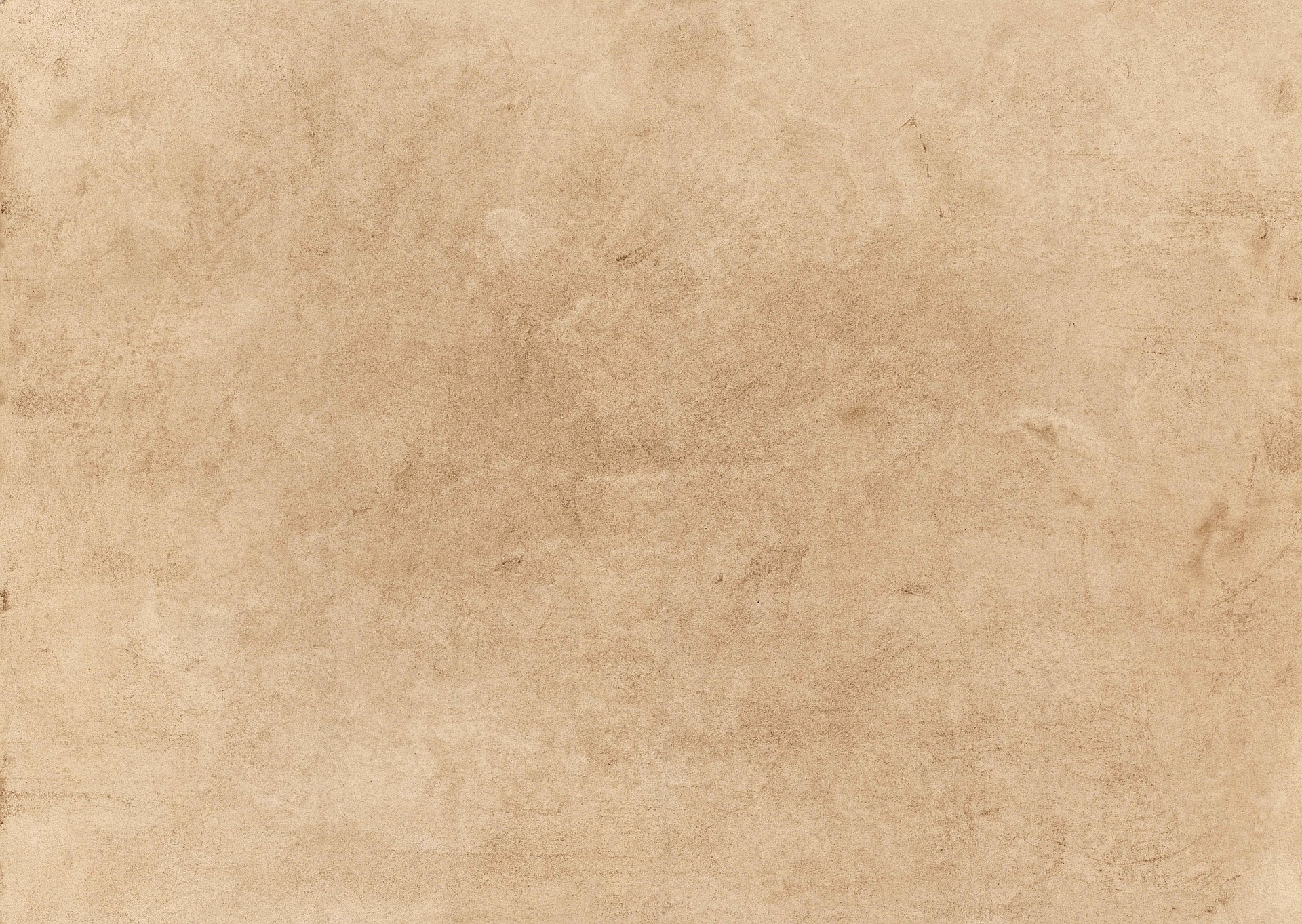 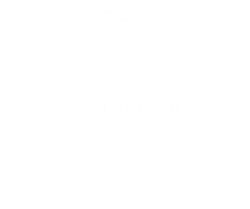 Building Bridges
“Build bridges, not walls.” What do you think Pope Francis means?

How can we “Build bridges, not walls”?

Who can we “Build bridges” with?
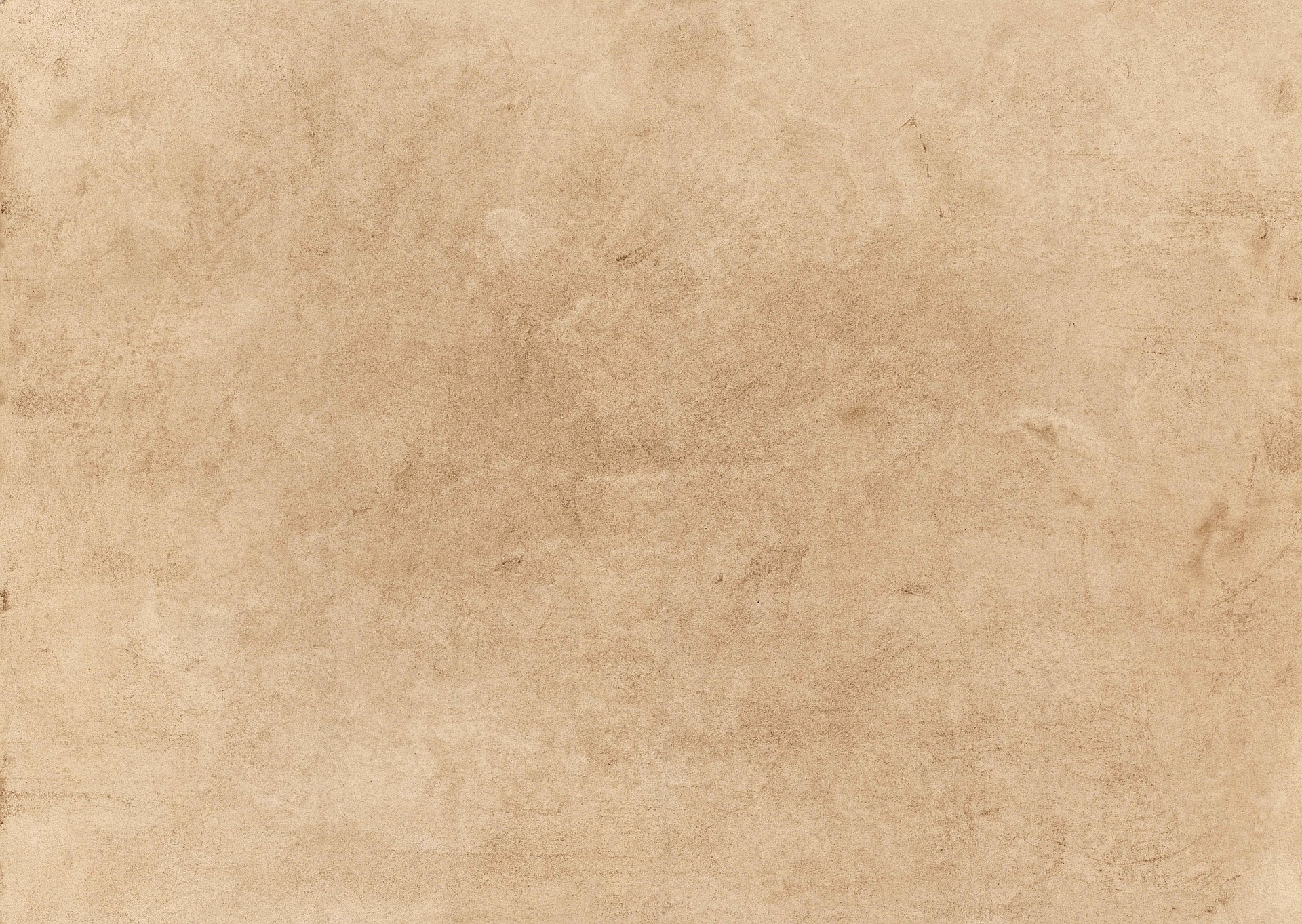 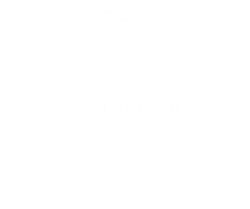 Our Connections
Pope Francis asks us to build bridges and form meaningful connections with others.

Forming positive, healthy and meaningful connections with other people is very important for our mental health and emotional wellbeing.
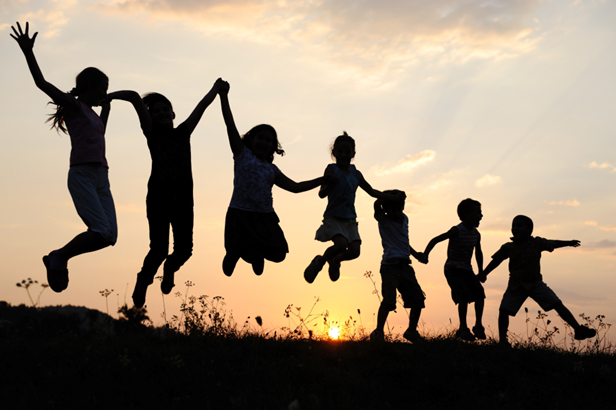 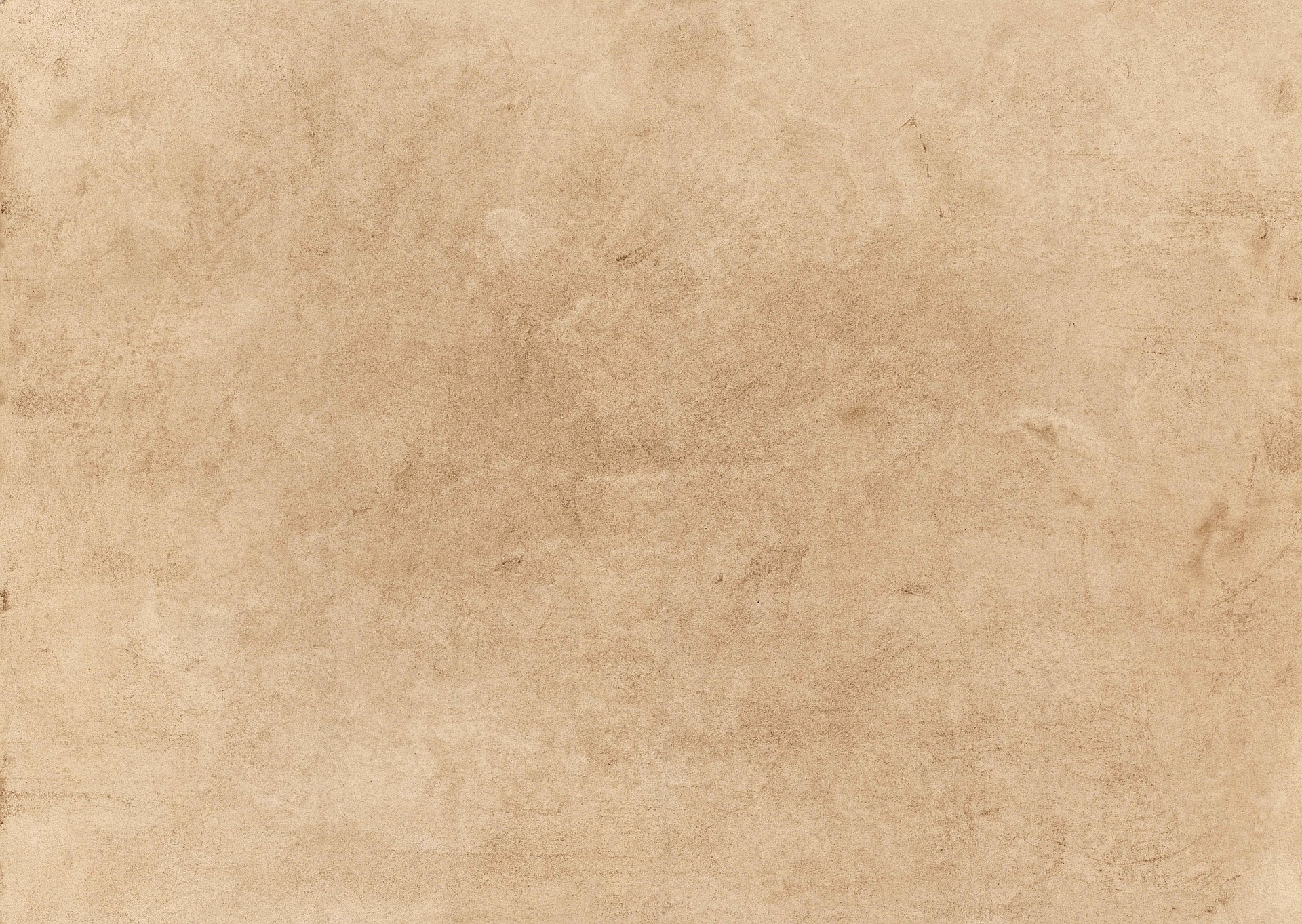 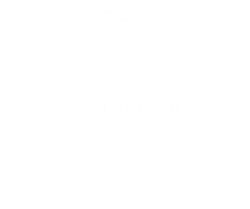 Our Connections
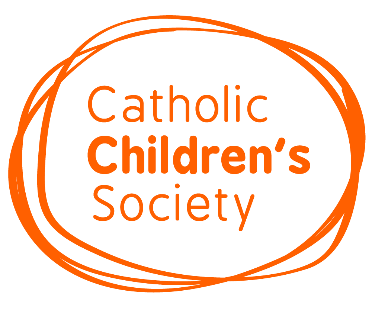 This Lent, we will also be thinking about how we can connect with children and families who need our help. 

Our school will be raising money for the Catholic Children’s Society (CCS). CCS is a local charity that helps vulnerable children and families. 

During Lent we will learn more about the work of CCS and the children they help.
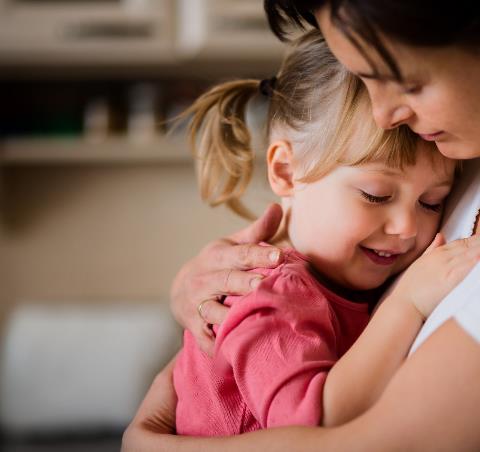 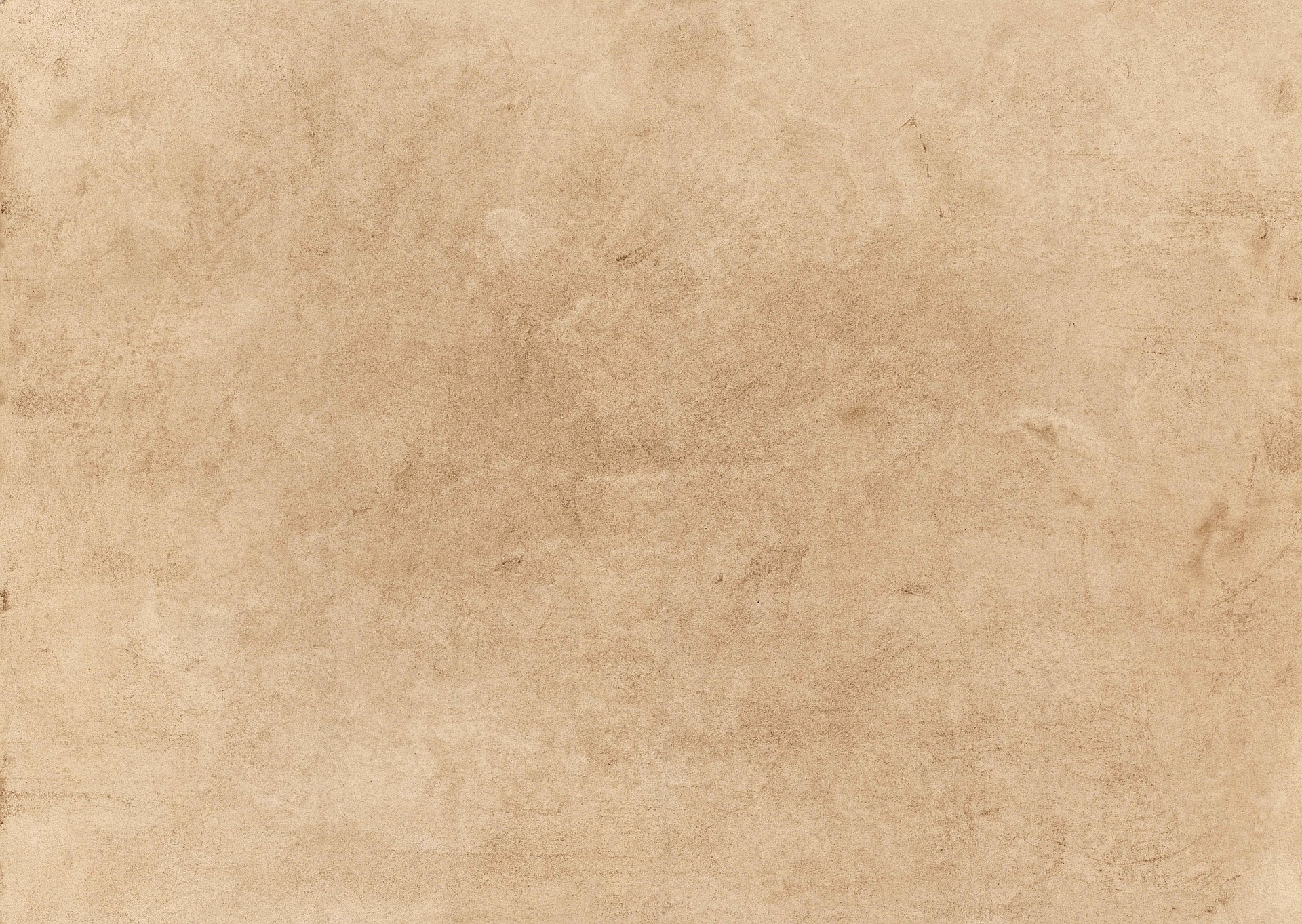 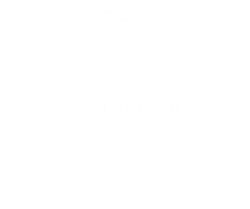 Our Connections
The Catholic Children’s Society (CCS) is asking you to go on a Lent adventure and connect with others . . .
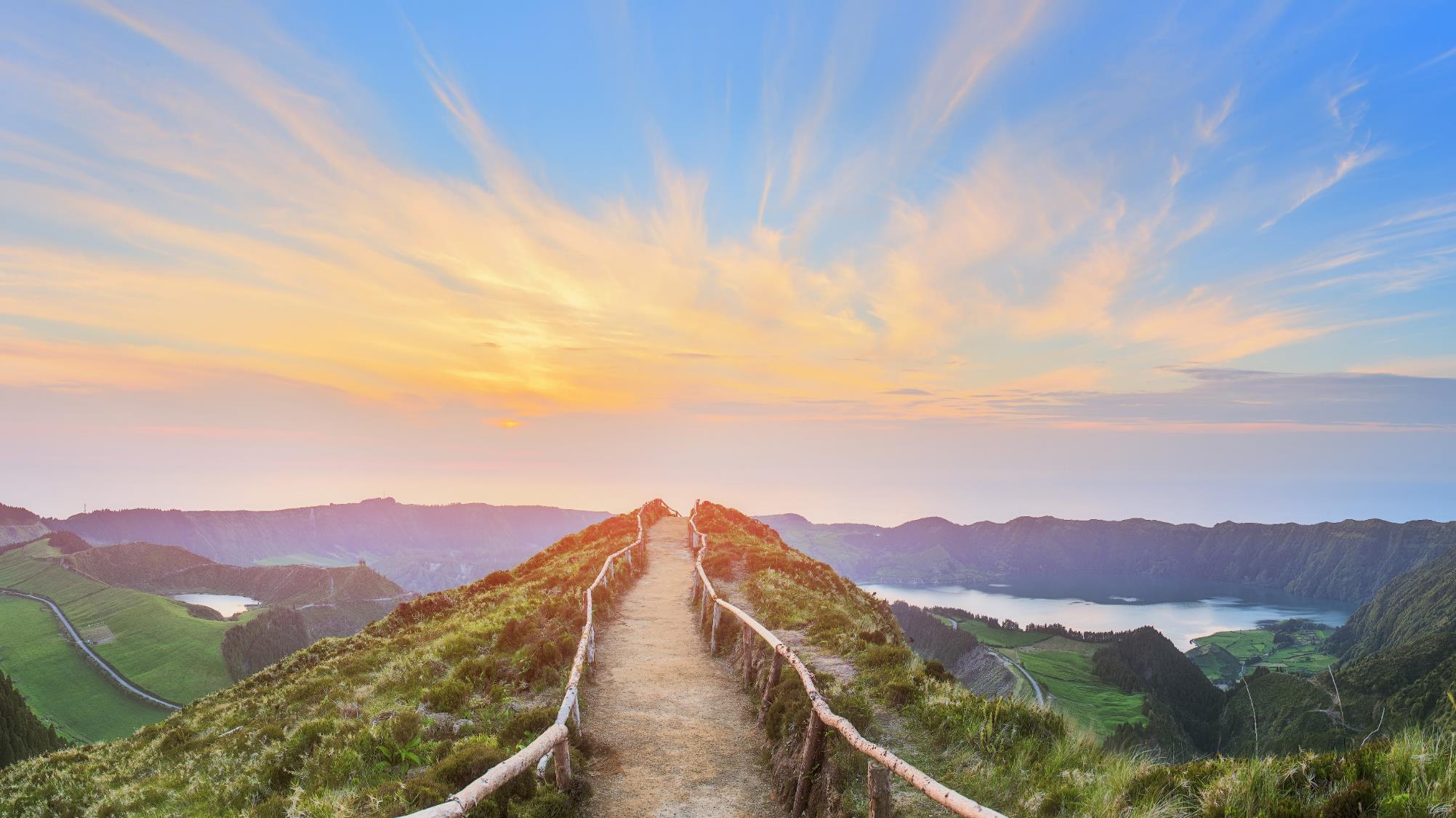 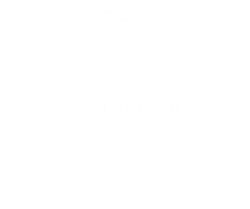 Lent Adventure
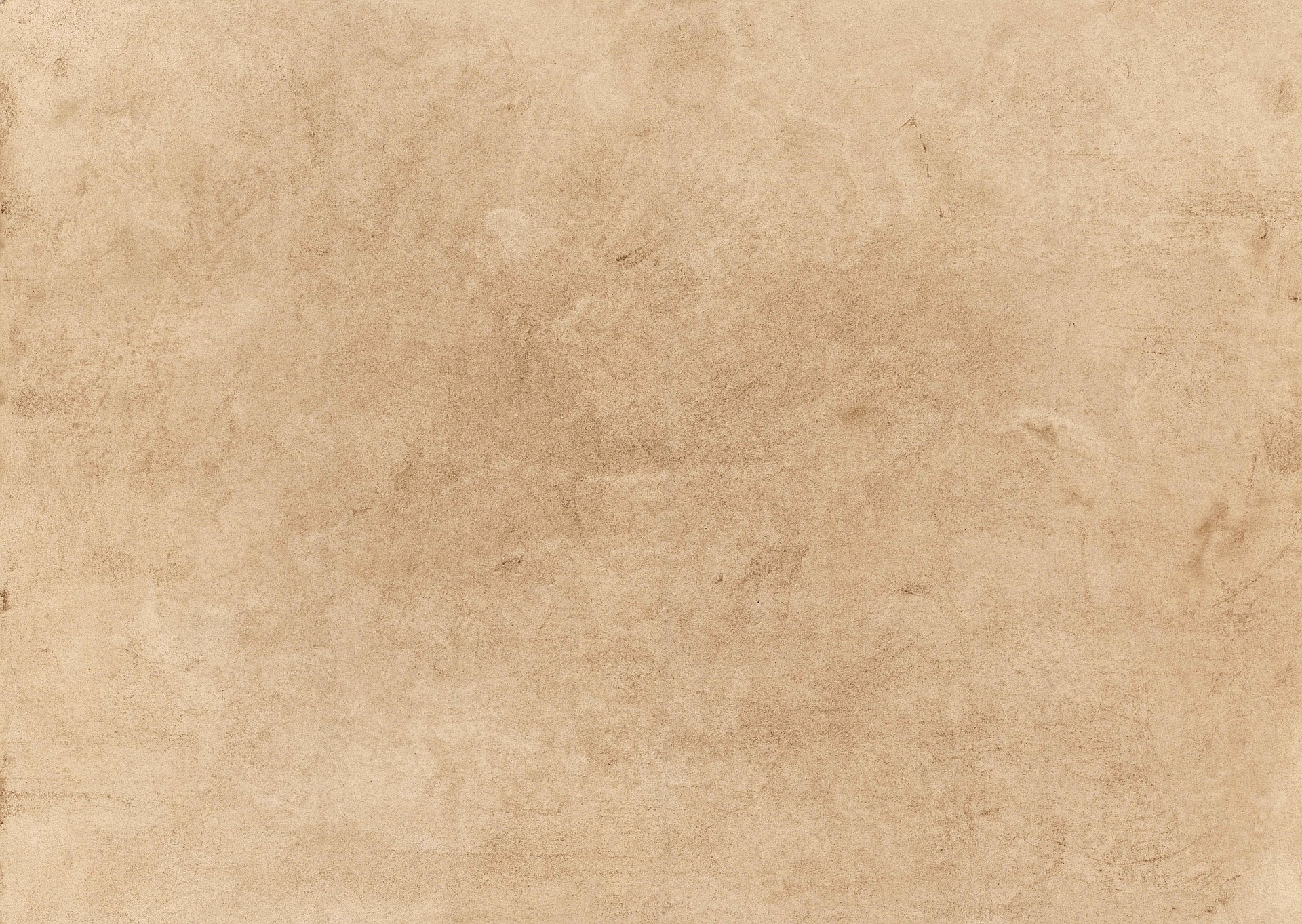 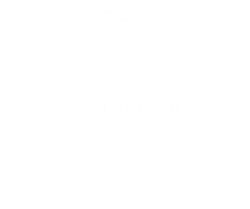 Our Connections
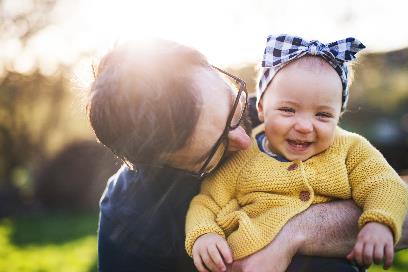 We are about to go on an incredible adventure. On this adventure we will need to connect with other people.

1. Who do you connect with during your week? 

2. Who do you connect with during special times in the year? 

3. Who do you connect with during your school day?
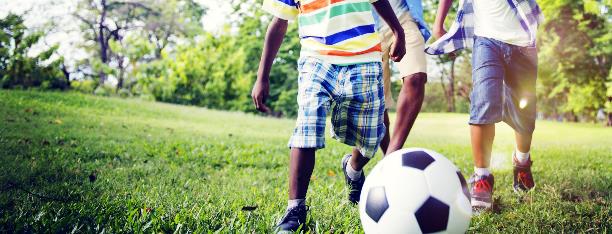 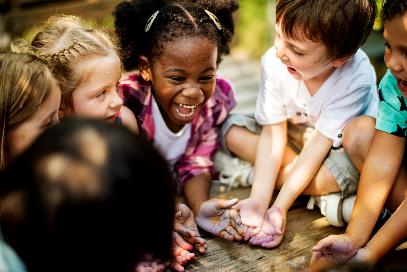 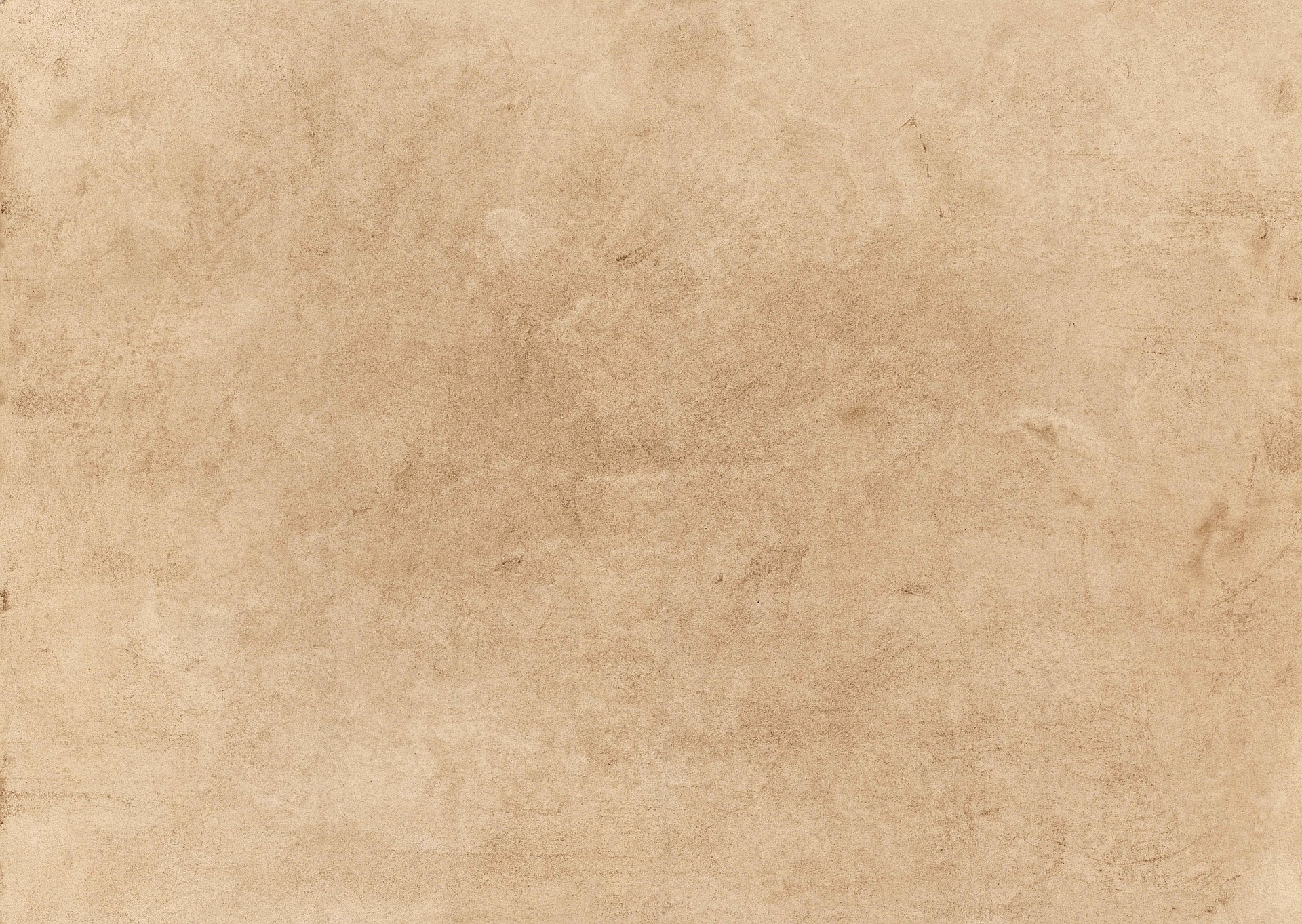 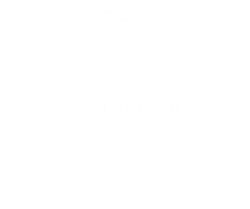 Lent Adventure
We need your help.
A group of children have set off on an exciting adventure…
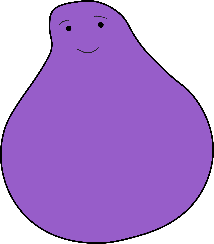 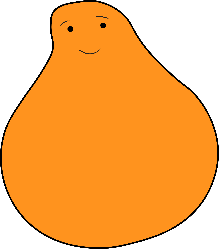 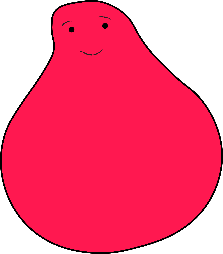 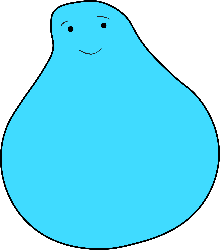 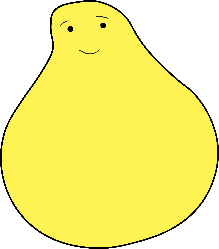 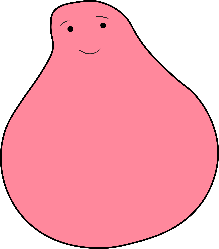 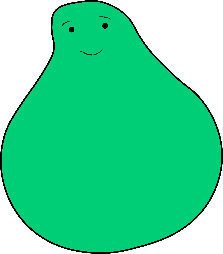 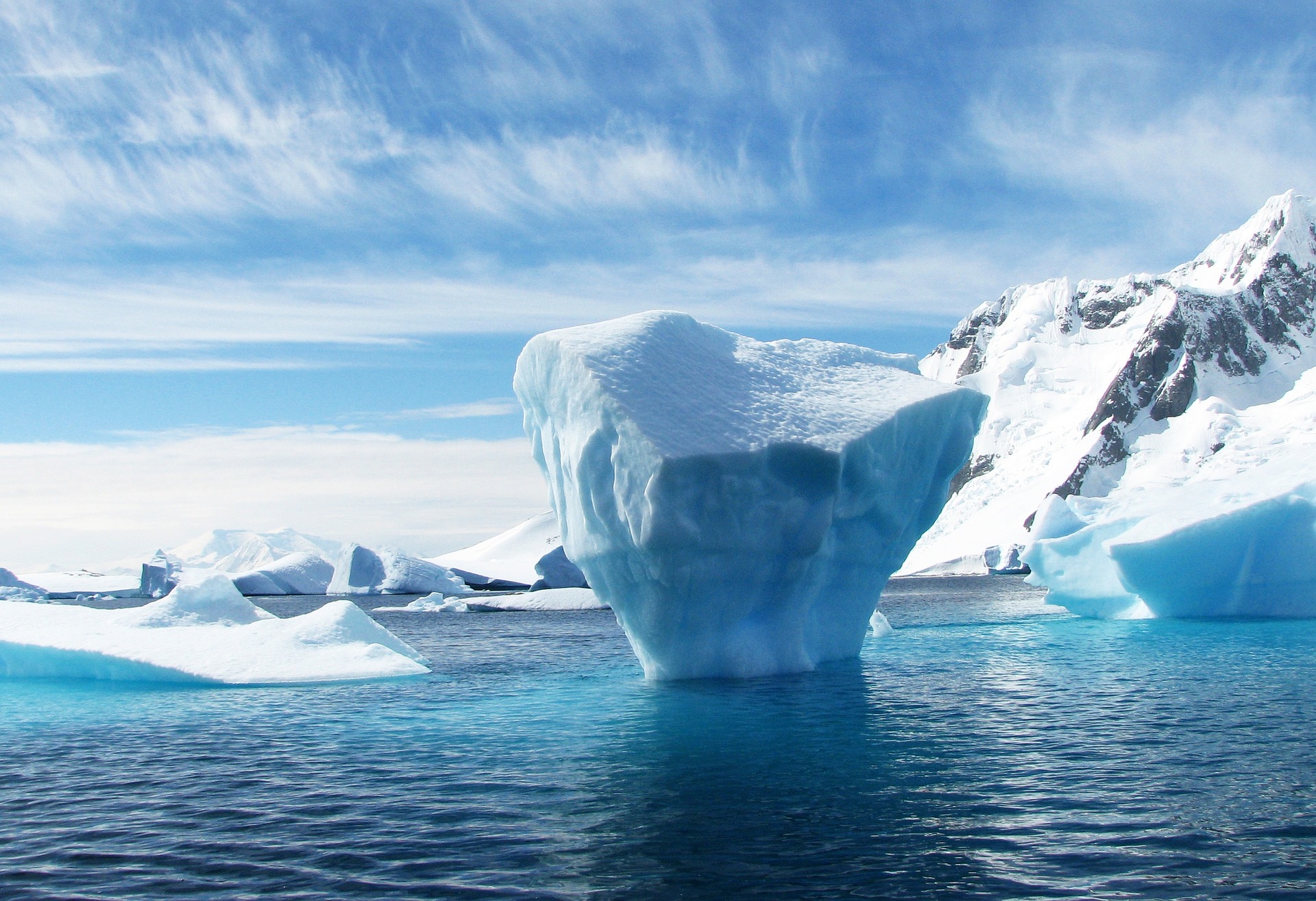 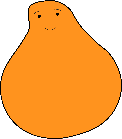 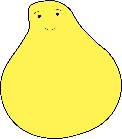 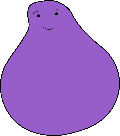 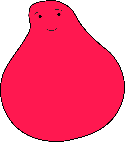 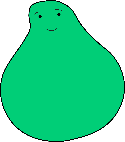 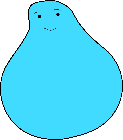 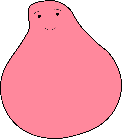 They hopped from freezing icebergs into the deep, dark ocean . . .
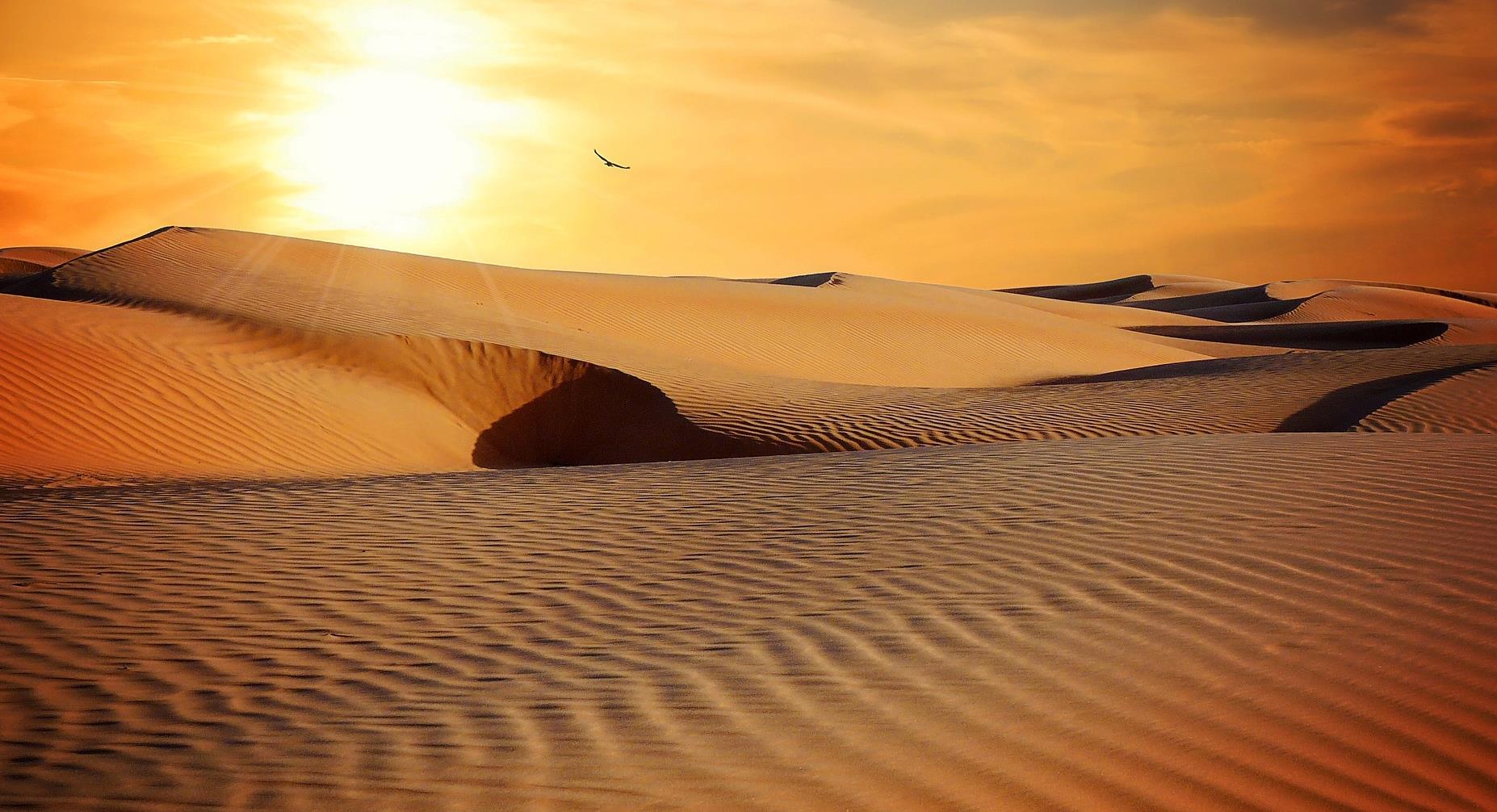 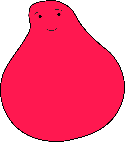 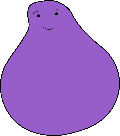 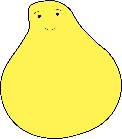 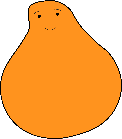 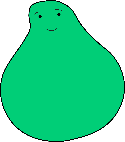 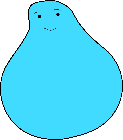 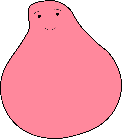 They trekked through the vast, sandy deserts . . .
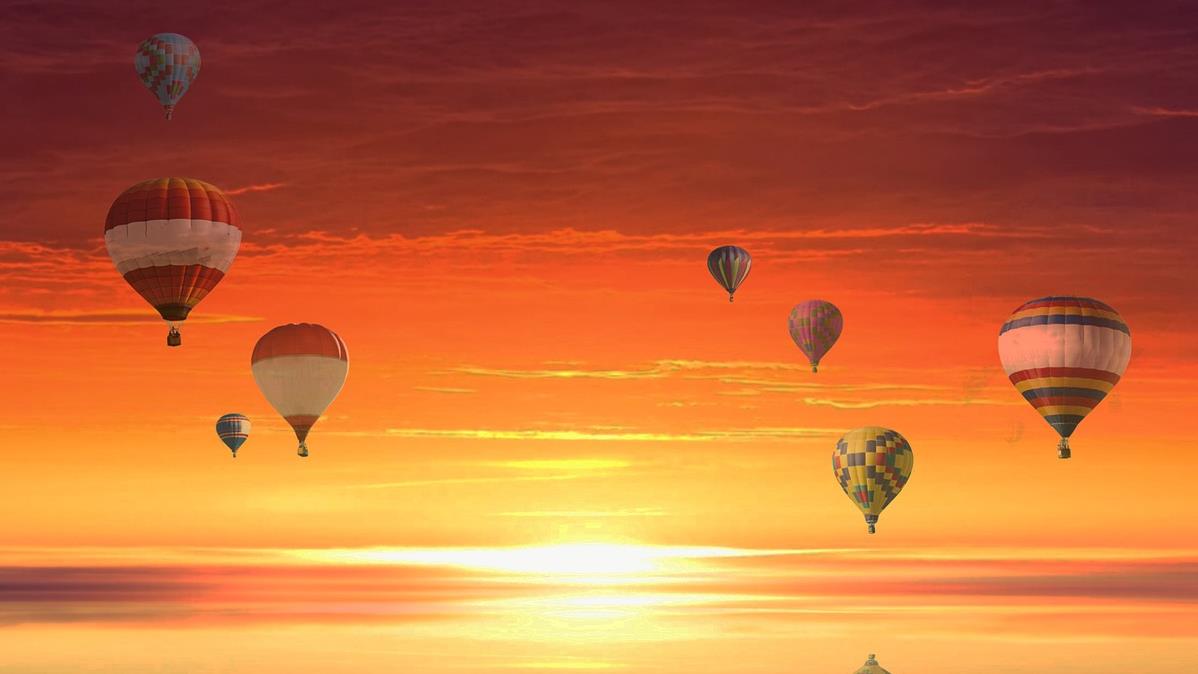 . . . and even glided past magnificent sunsets in a hot air balloon.
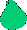 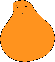 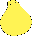 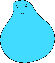 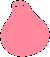 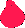 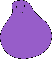 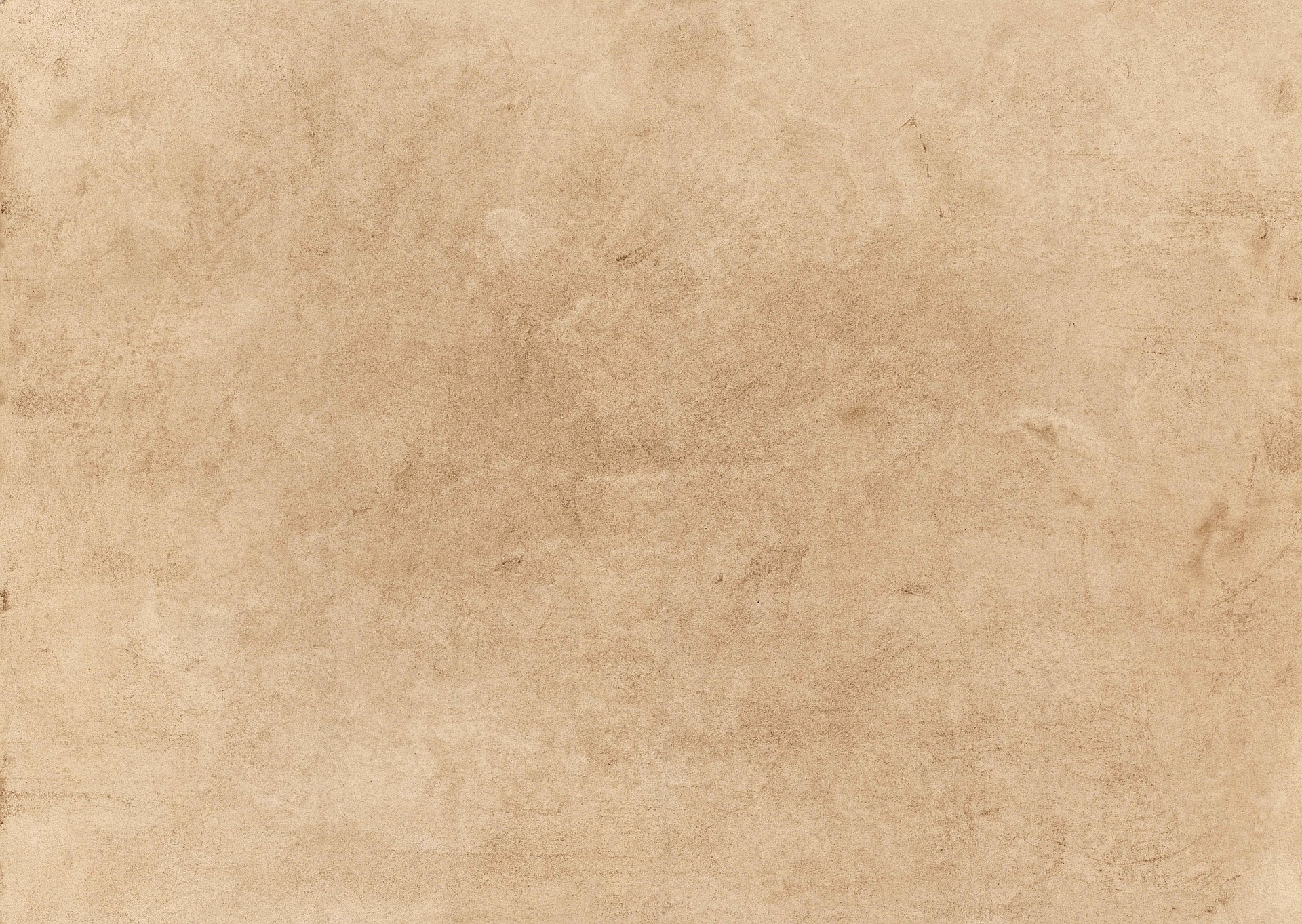 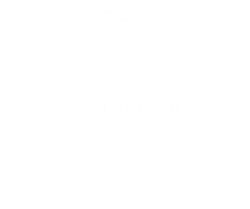 Lent Adventure
Now they want to come home but there is one last bridge to cross.
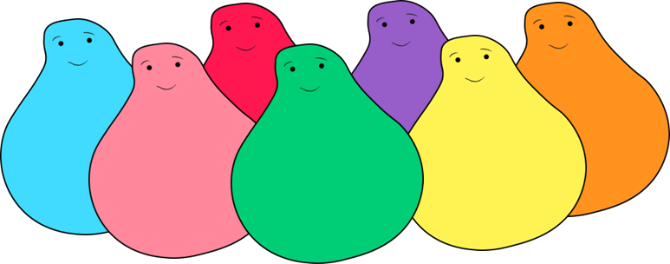 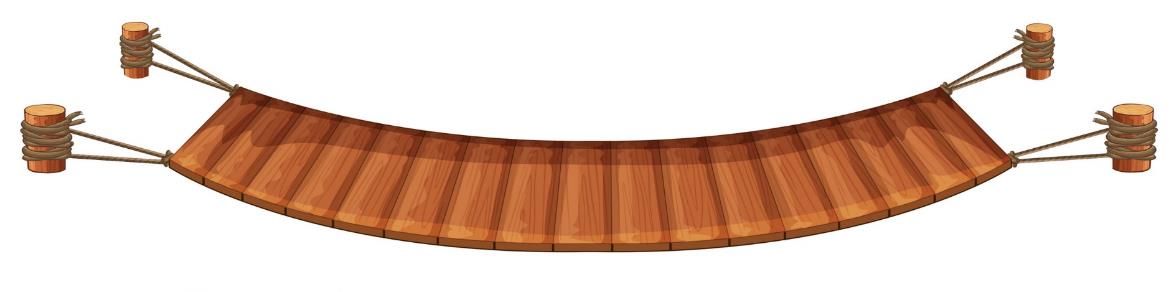 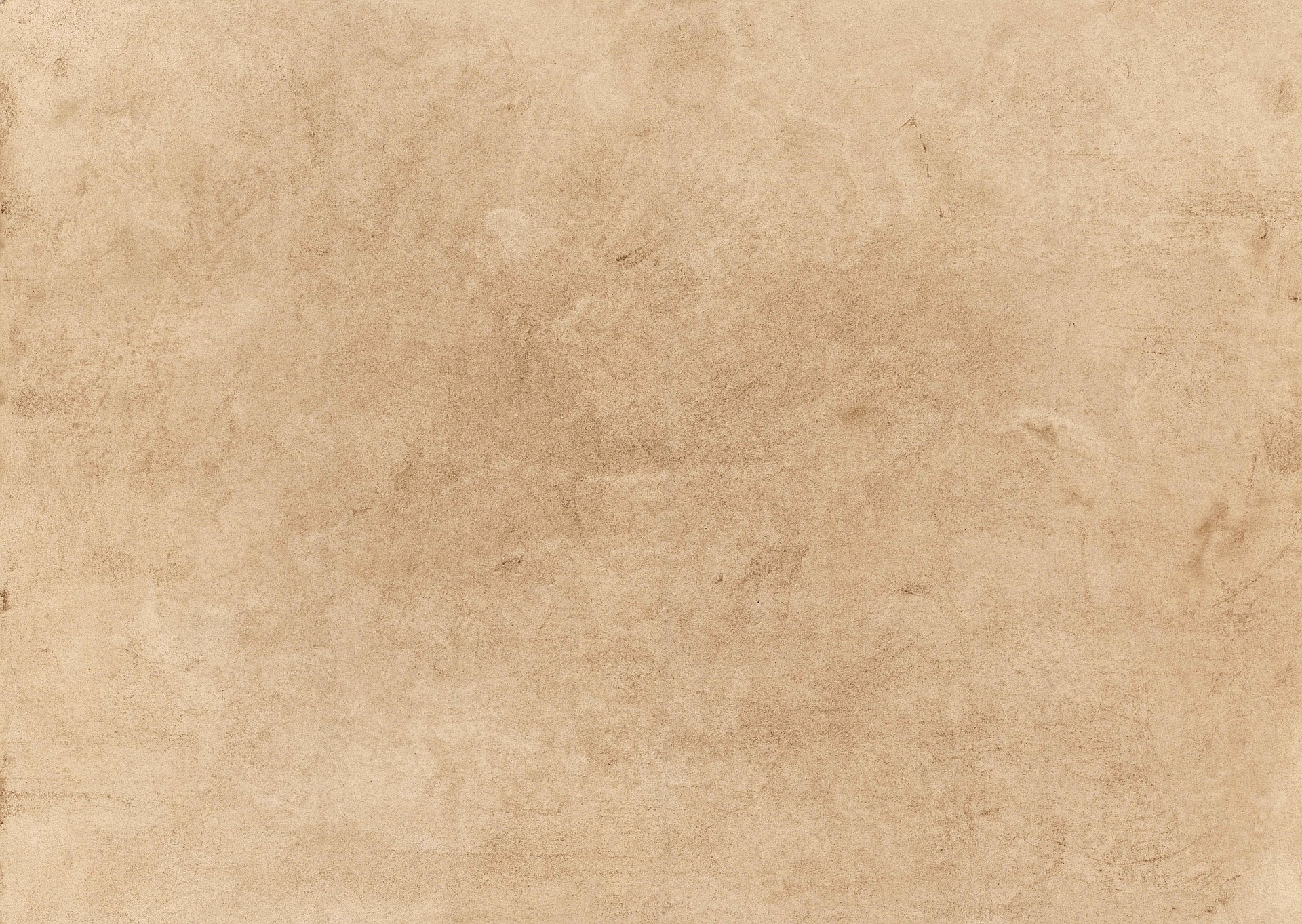 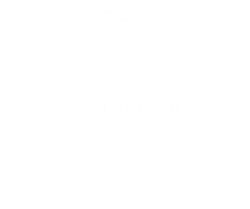 Monsters
Oh no! There are some sneaky monsters on the bridge and they want to stop the children coming home!
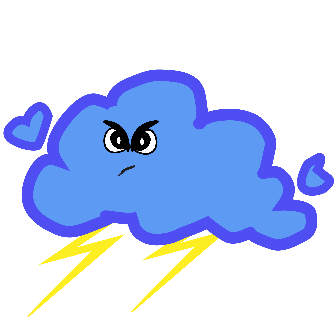 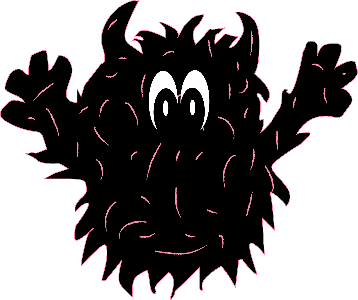 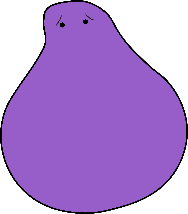 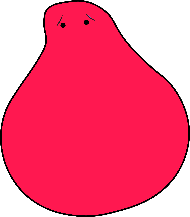 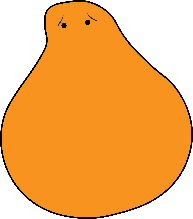 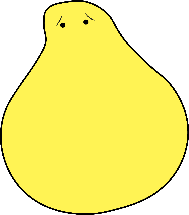 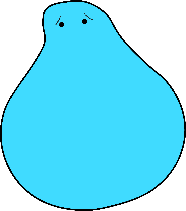 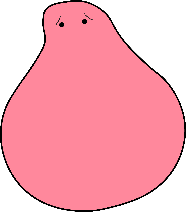 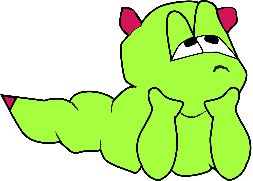 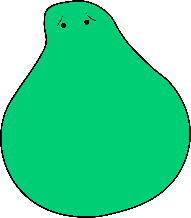 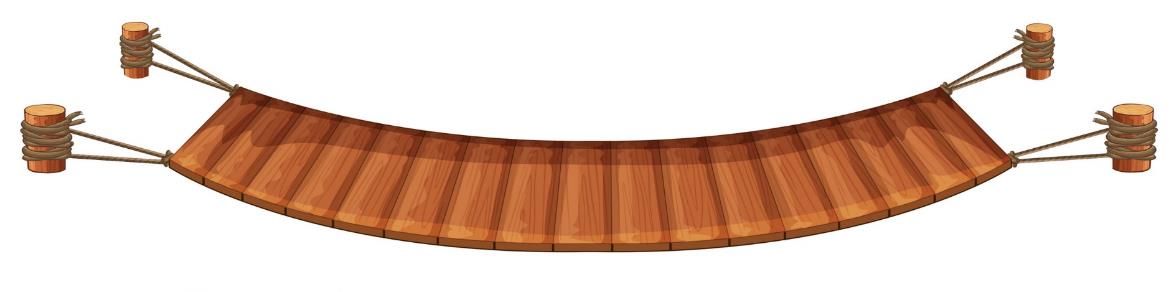 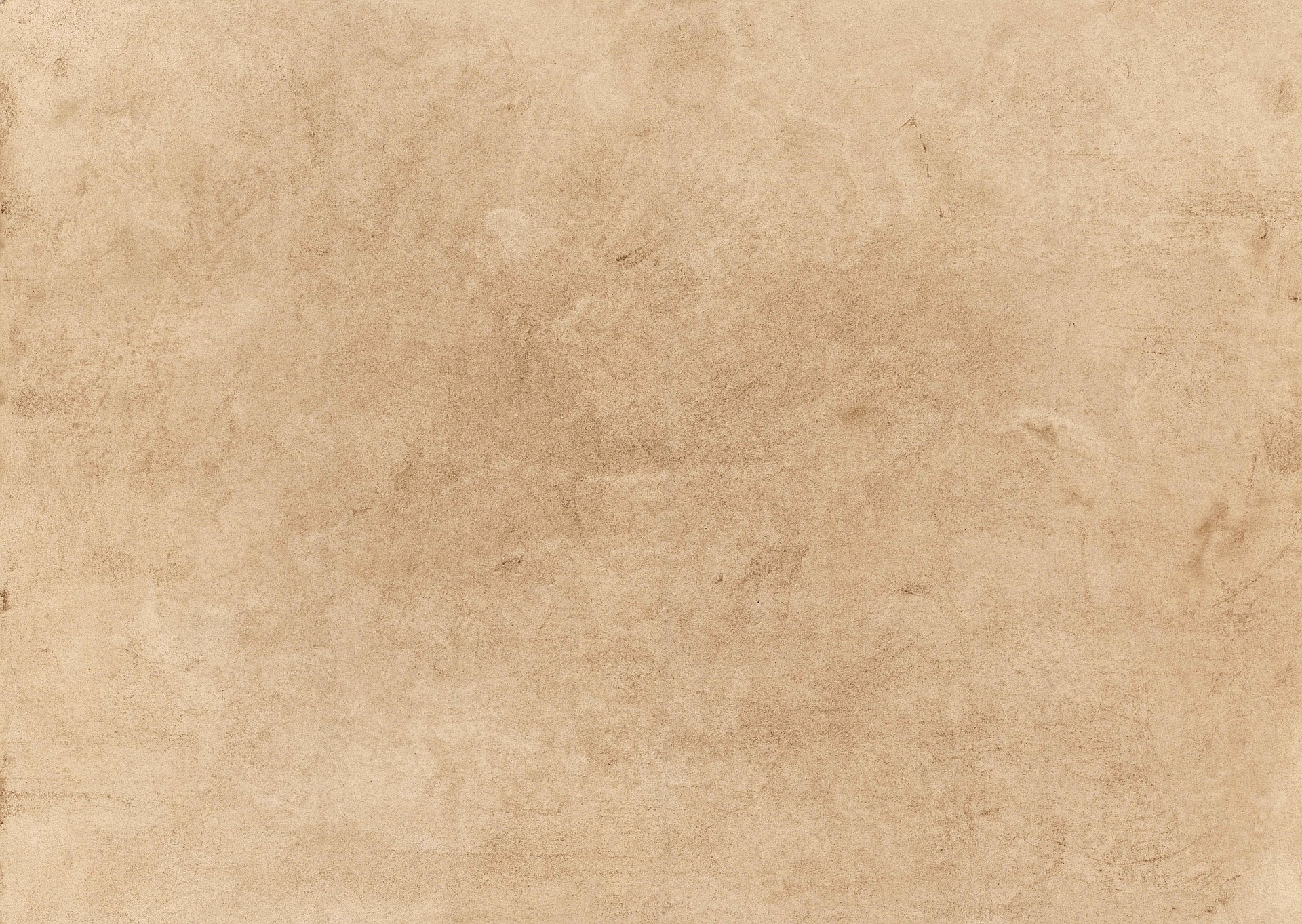 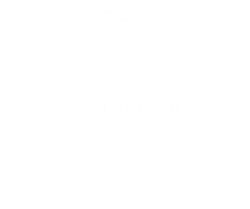 Monsters
These monsters creep up on all of us in our lives but we don't always see them coming. They even sneak up on your teachers and head teacher!
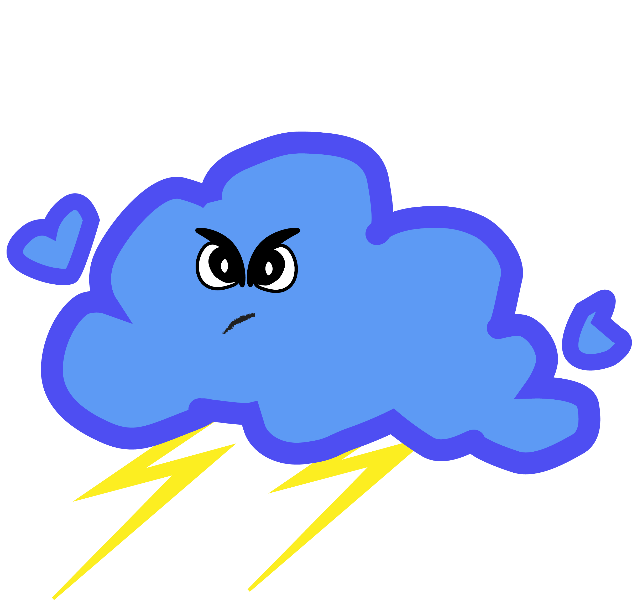 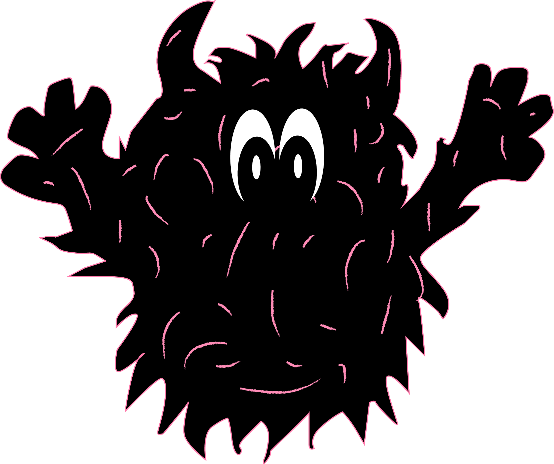 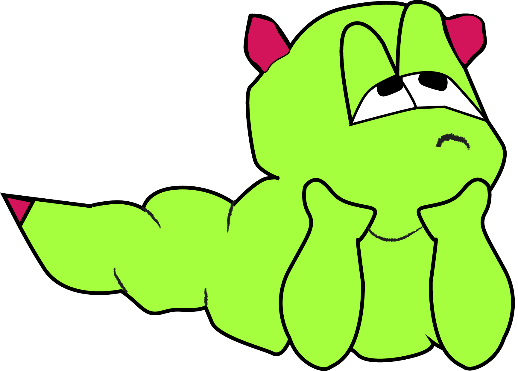 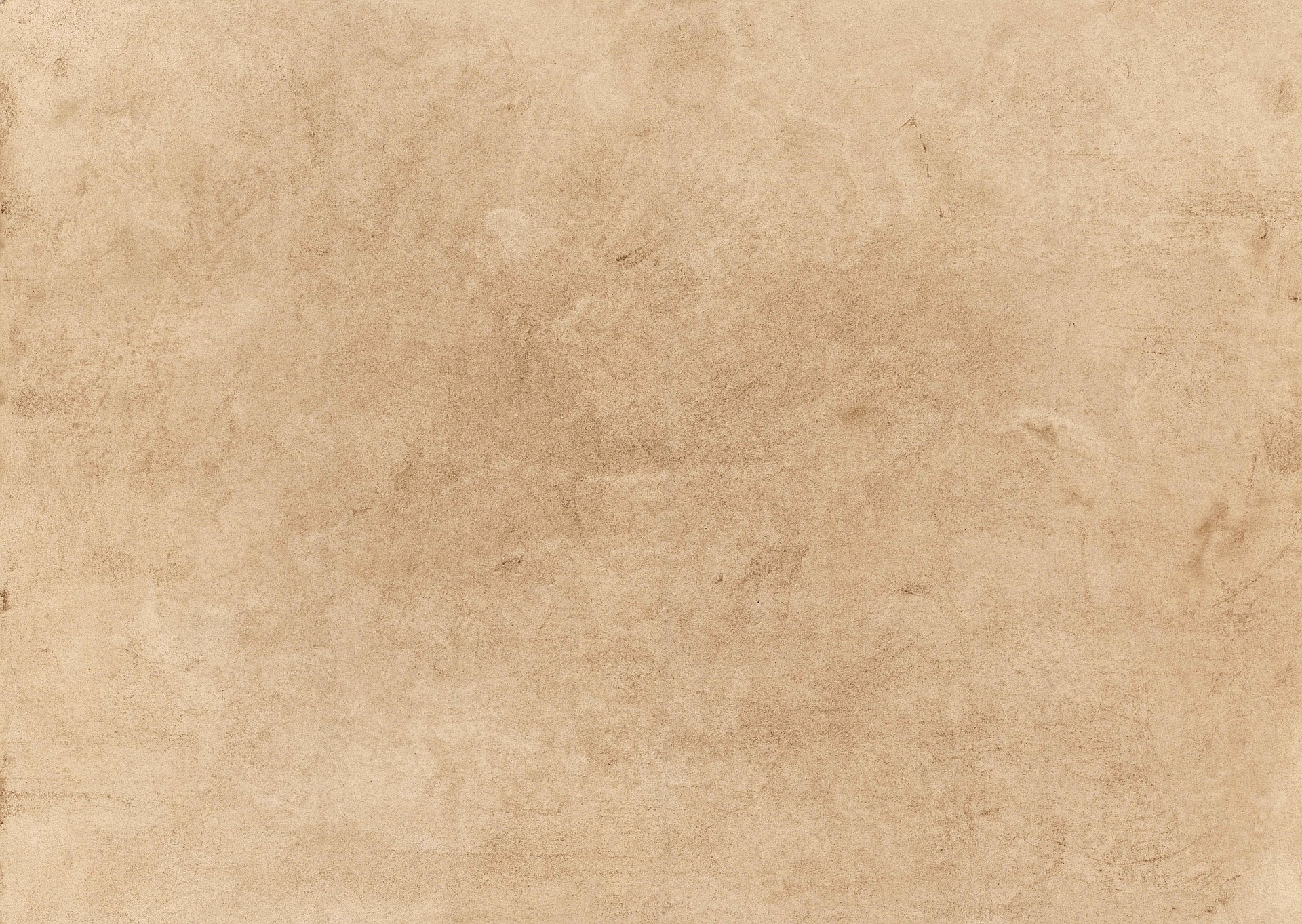 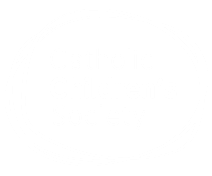 Superpowers
We all have special powers and our powers are the best way to deal with these sneaky monsters. The best thing about these special powers is you can use them to help others too. Each year group is going to use a different special power.
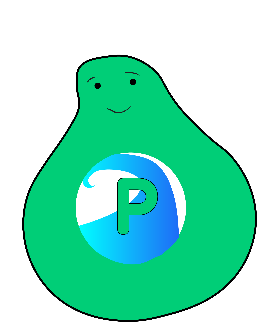 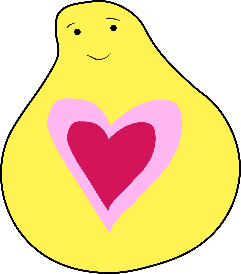 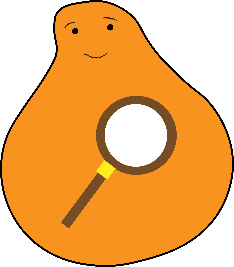 Year 2
EYFS/Year 1
Year 3
KINDNESS
PATIENCE
CURIOSITY
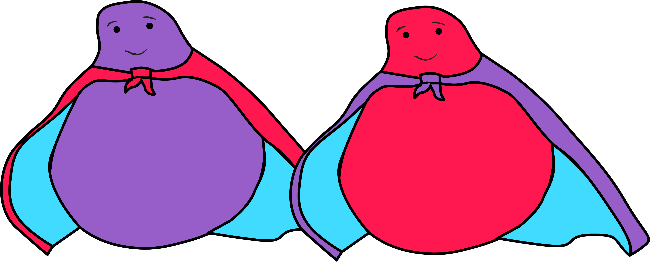 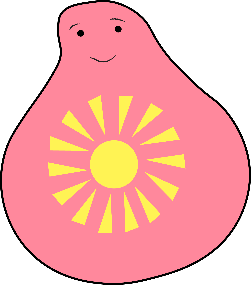 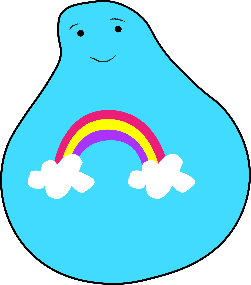 Year 5
Year 4
COURAGE
FUN
TEAMWORK
Year 6
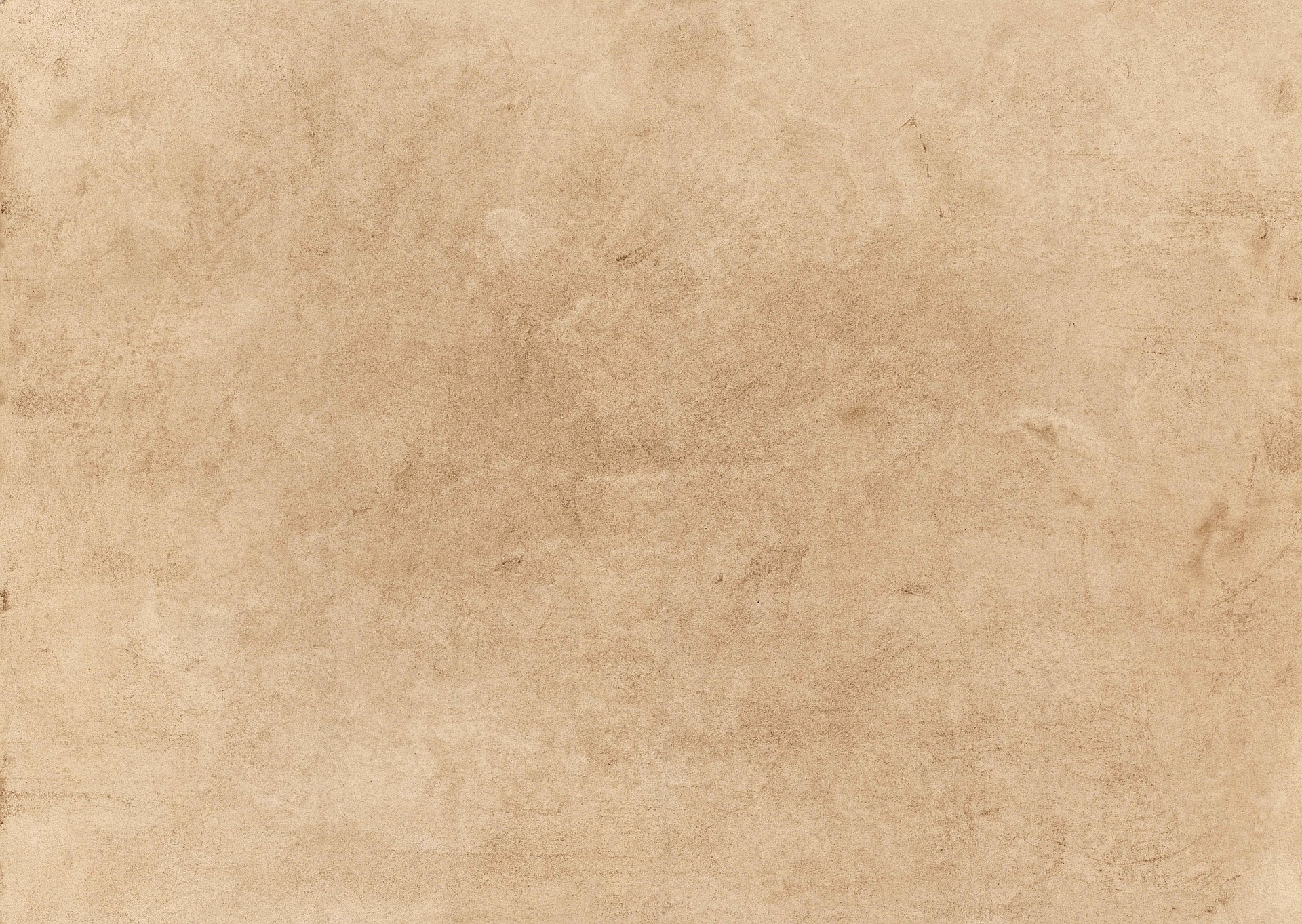 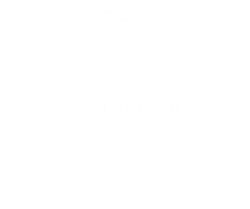 Monsters vs. Superpowers
Each special power is an expert at dealing with specific monsters . . .
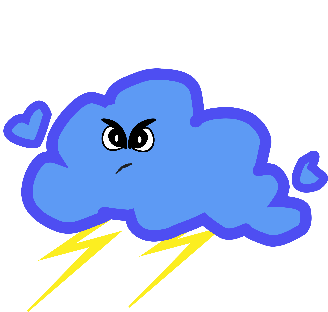 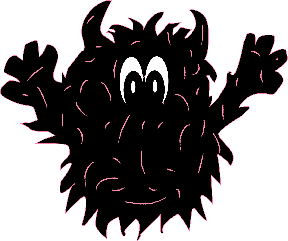 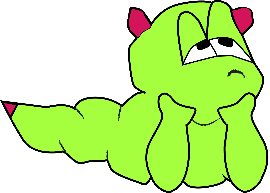 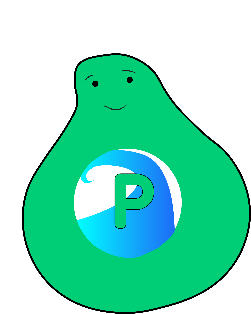 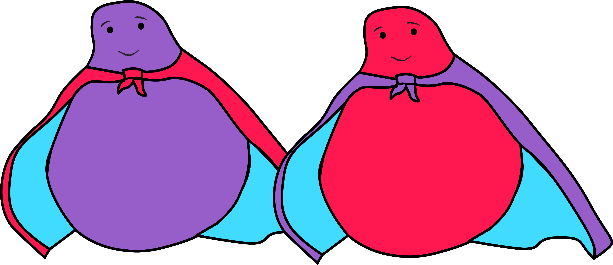 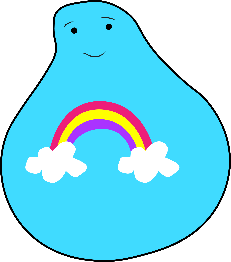 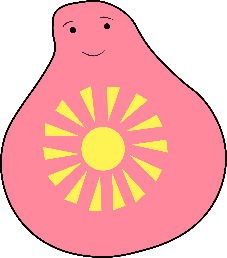 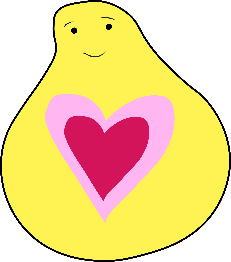 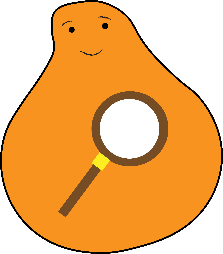 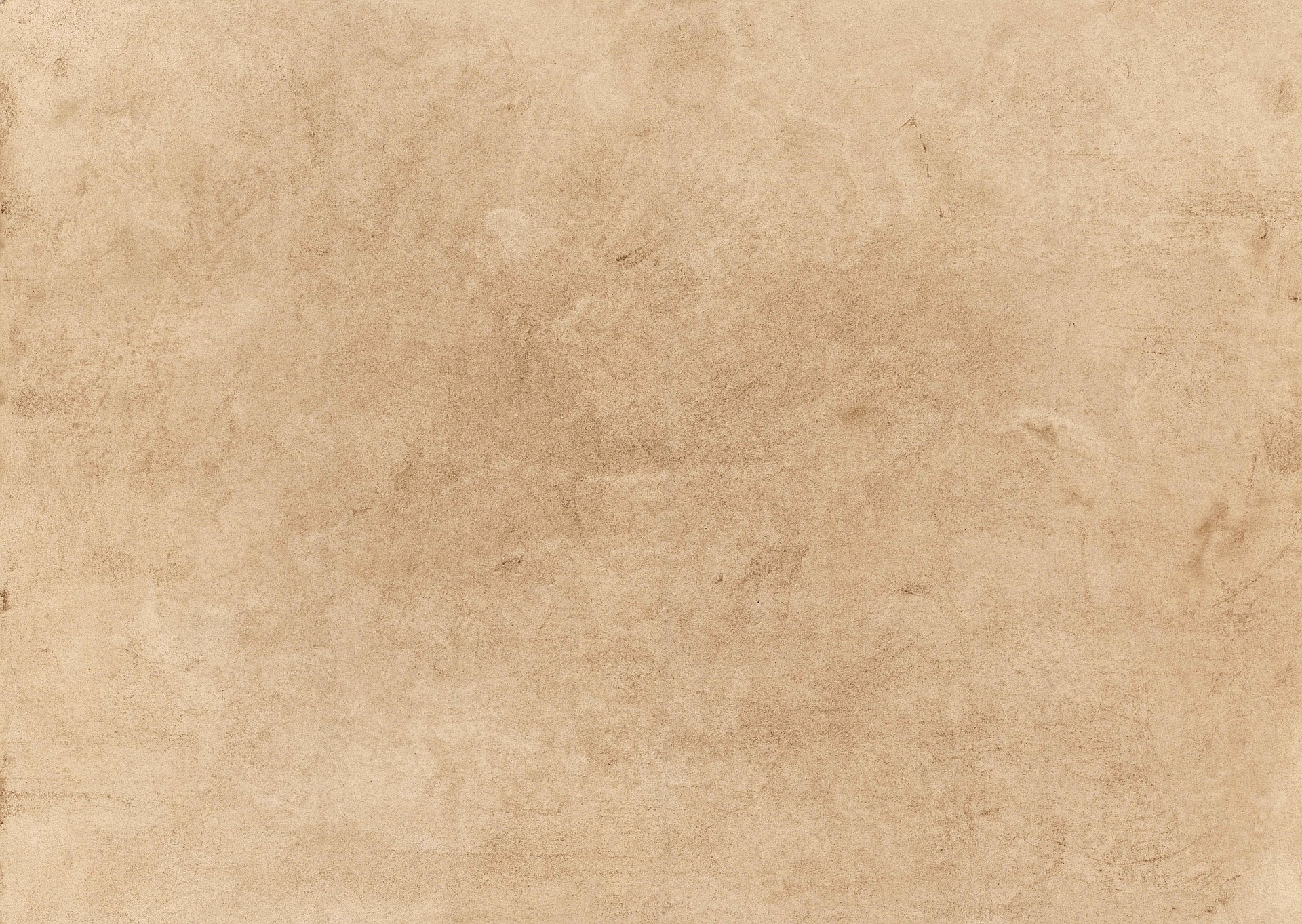 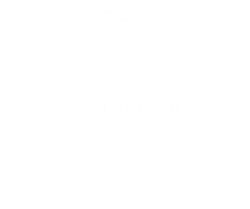 Superpowers
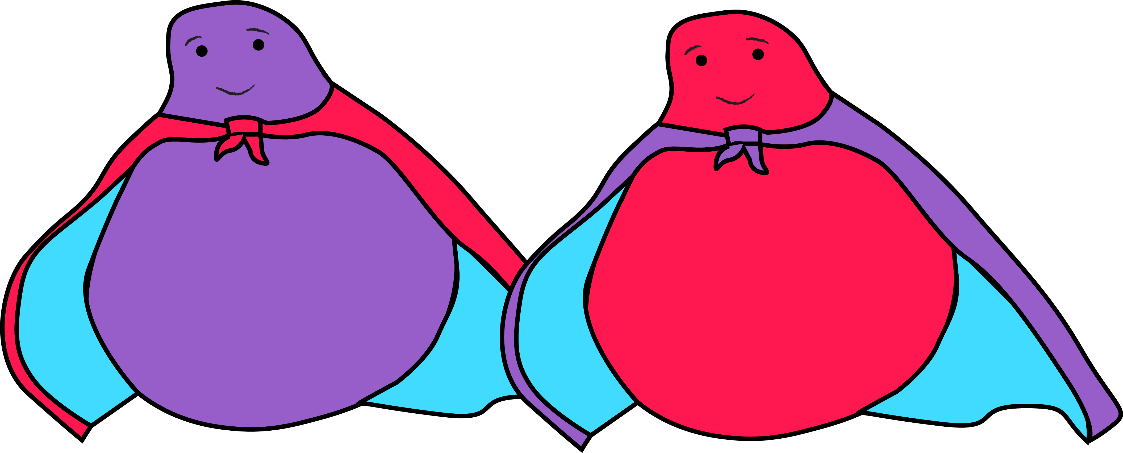 Our special power is:
TEAMWORK
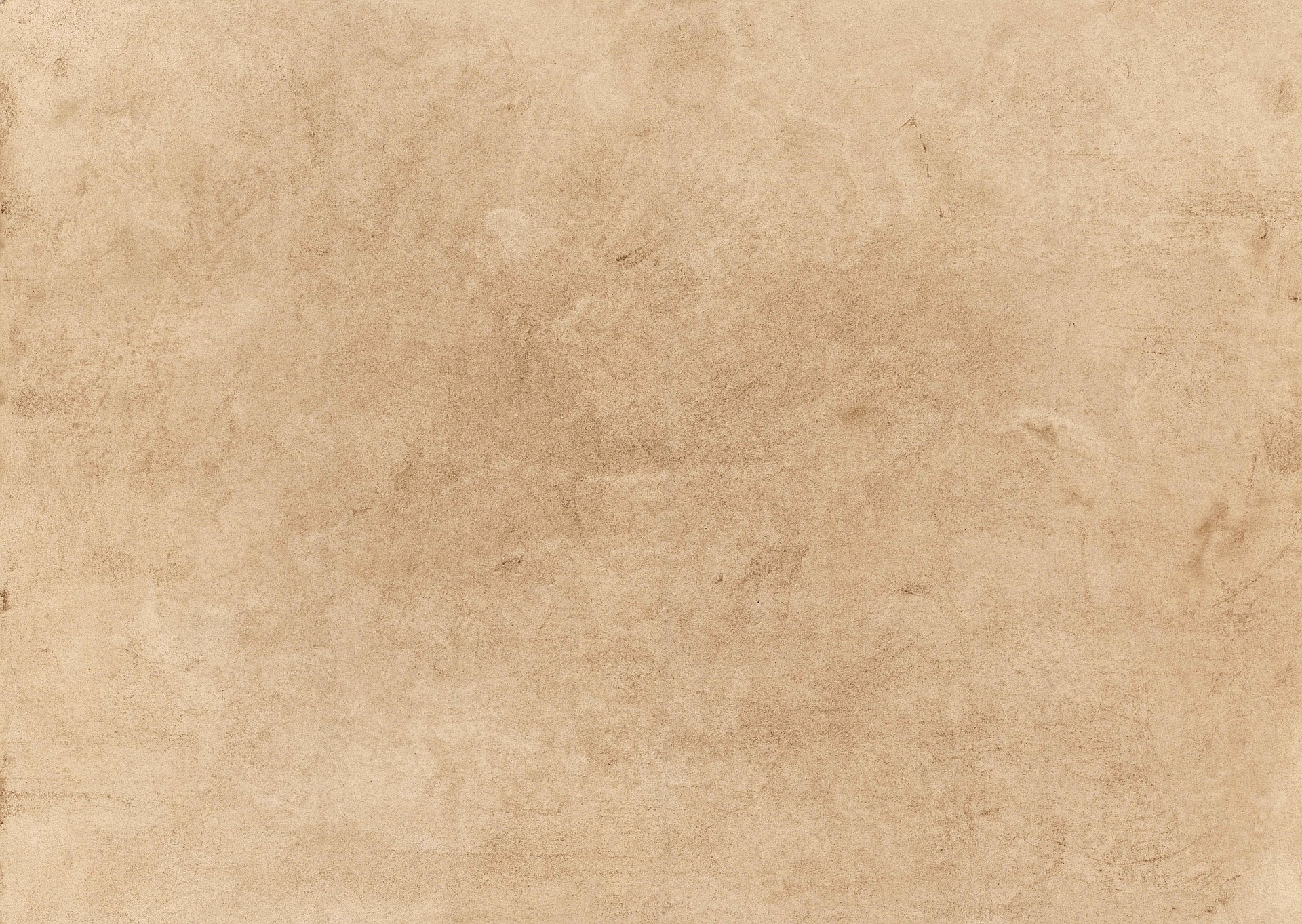 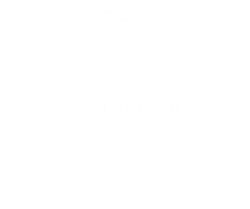 Teamwork
As a class, let's think about why our gift TEAMWORK is so precious by answering the questions.
1. What does your special power: 
Look like?
Feel like?
Sound like?

2. How does it look/sound/feel when different people use it? 
3. What is difficult about using this special power? 
4. Who do you know uses this special power well? Describe them to me. 
5. Do you like using this special power? Why?
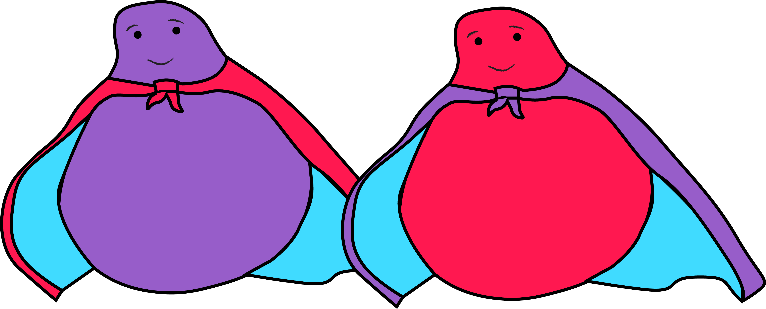 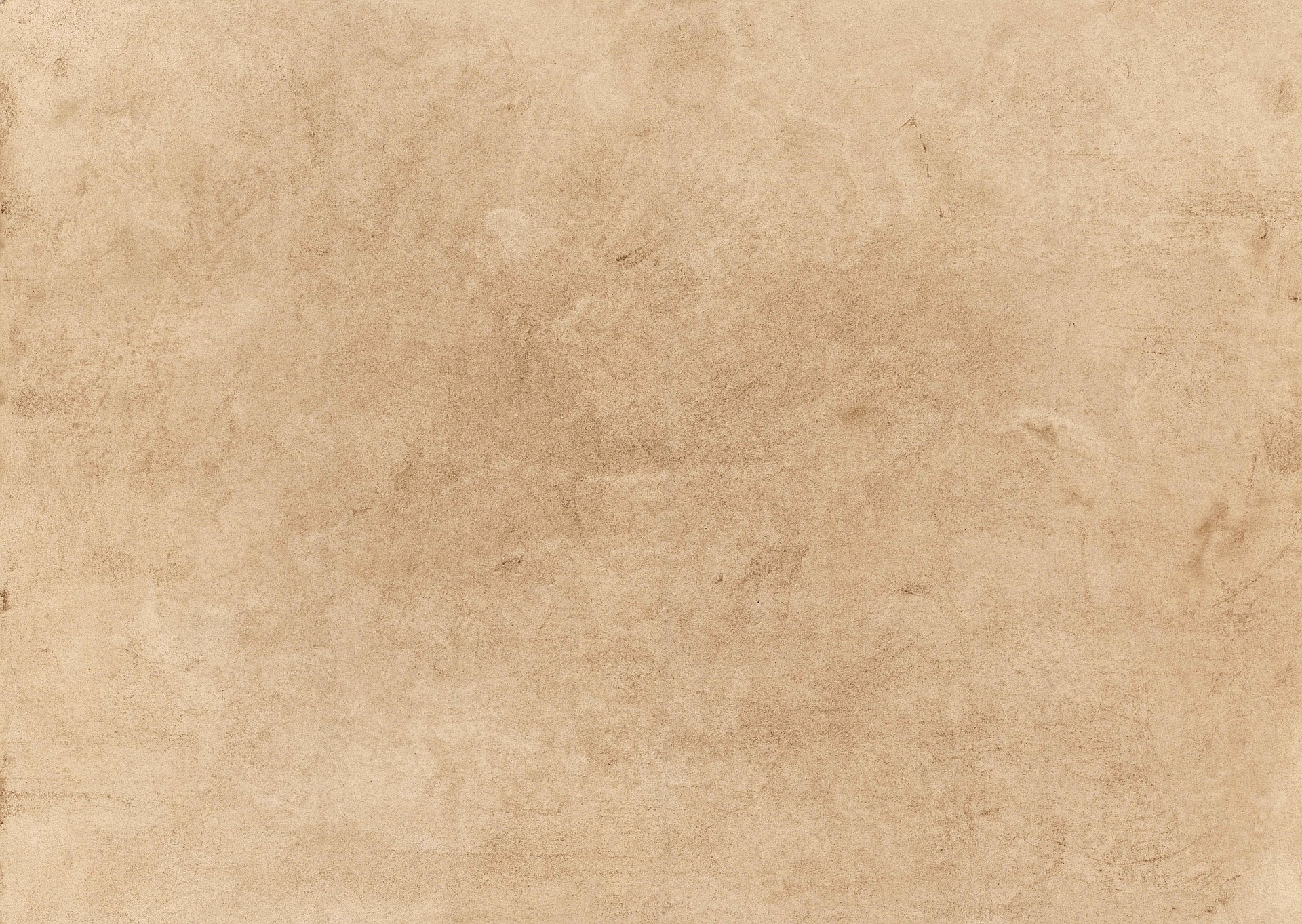 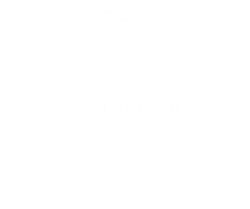 Monsters vs superpowers
Your monster is . . .
DARKNESS MONSTER
The darkness monster can also make you feel hopeless and like you want to give up. They spread confusion and make you feel like you're in a maze and you don't know the way out. Sometimes you get so confused; you just give up. 
Have you ever felt like that? 

There is a superpower that can help this monster, but you'll need help from your friends to make it work. 

By combining your powers with your friends' powers, you create the TEAMWORK superpower. This superpower is so strong and so smart that it is unstoppable at solving problems. When the darkness monster sees you working as a team, their heart lights up with hope and some of their darkness melts away and things seem less confusing.
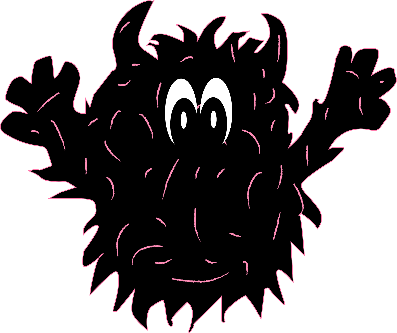 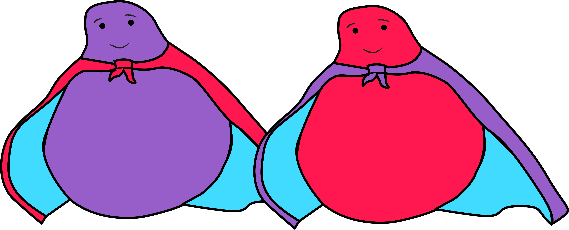 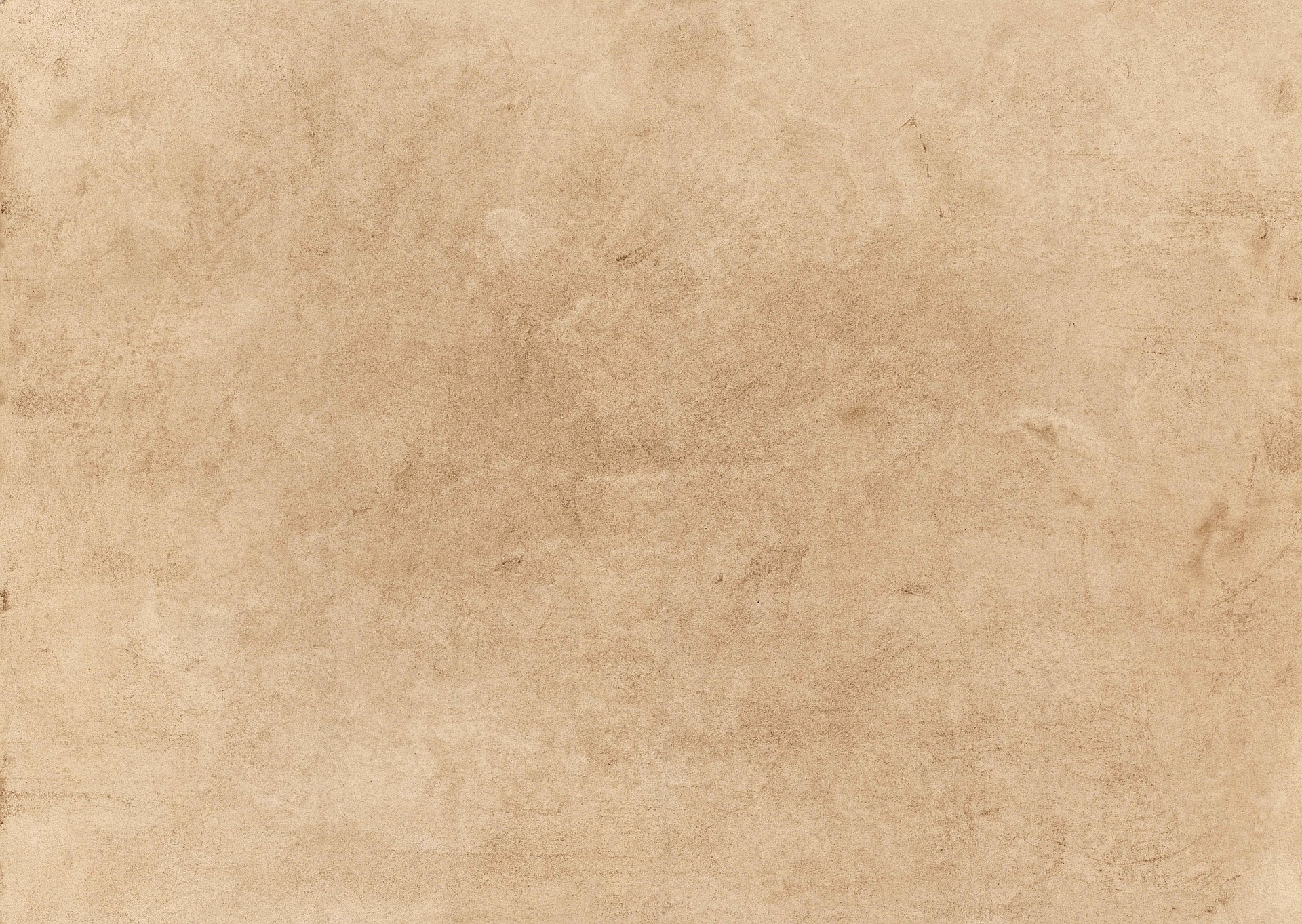 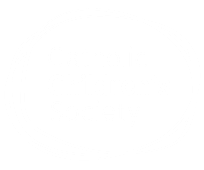 Activity
Build a bridge
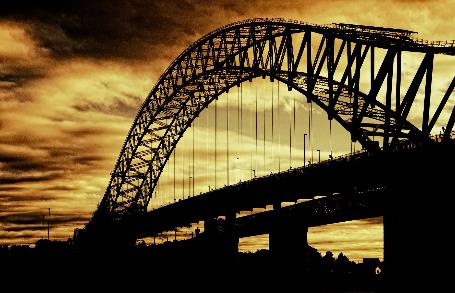 You will need:
6 sheets of paper (normal paper if you have it) or 2 sheets of a standard size newspaper
1 metre of sticky tape
Scissors and a ruler
Stacks of books (as abutments)
Masses (to test the bridge)

You have 30 minutes to build the strongest bridge you can using only the paper and sticky tape. You must follow the rules (below). At the end, when you have tested the bridge, you can either try to make an even stronger bridge, or challenge a friend to build a stronger bridge.
 
The Rules:
1) The bridge must be able to support itself without anything else holding it.
2) The bridge must NOT be taped to the table.
3) The weights must sit on the bridge above the gap and not directly on the stack of books/abutments.
4) The bridge has failed when the bridge touches down on to the ‘river'
Use Teamwork!
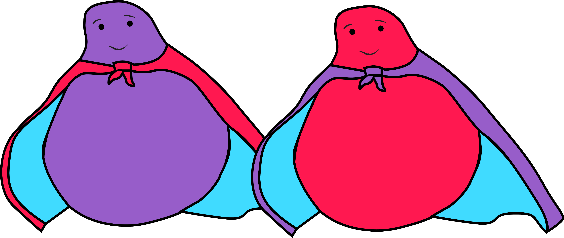 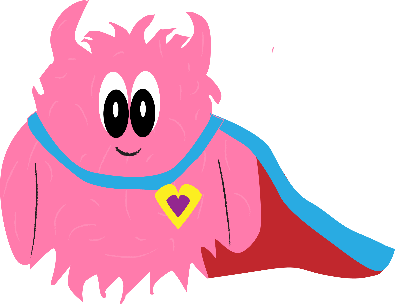 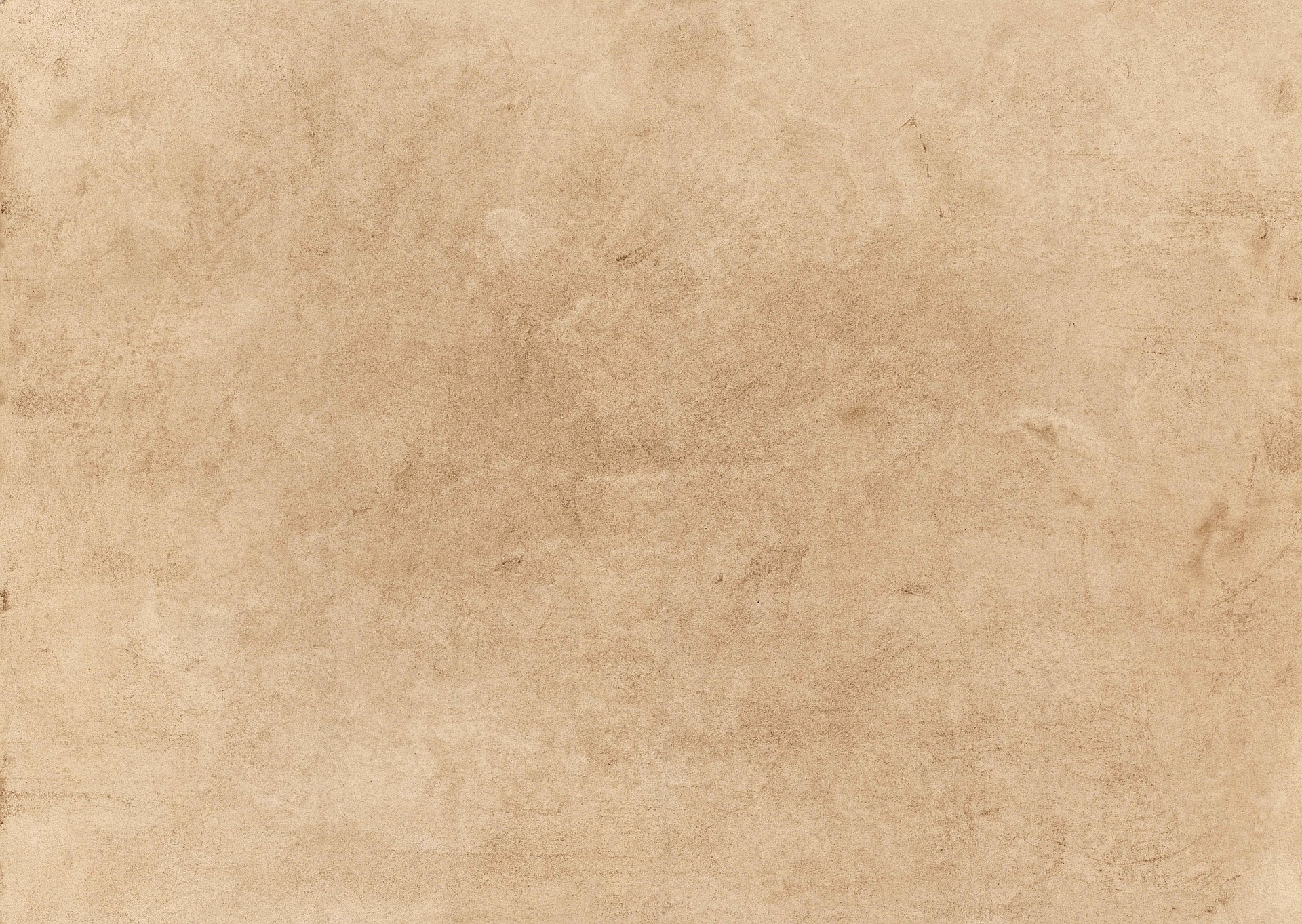 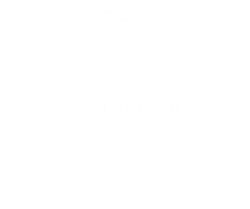 Well done!
1. How did your special powers help you to connect with others? 
2. How did connecting with others help you? 
3. What did you find tricky about connecting with others?
Well done! You used your special power TEAMWORK to help the children over the bridge and get home!
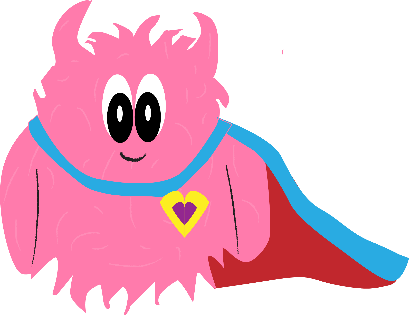 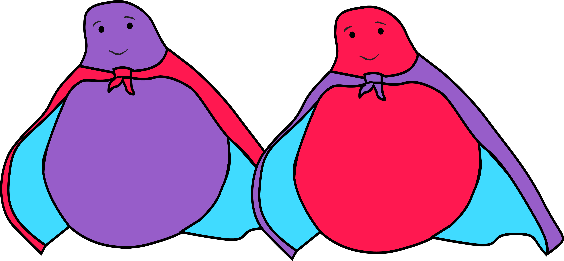 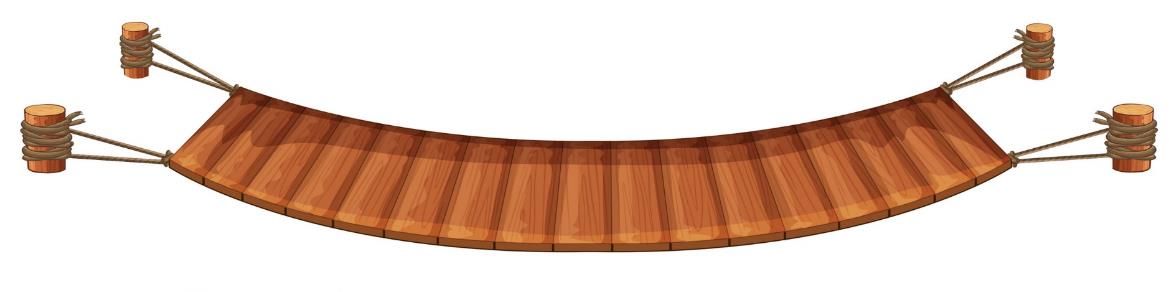 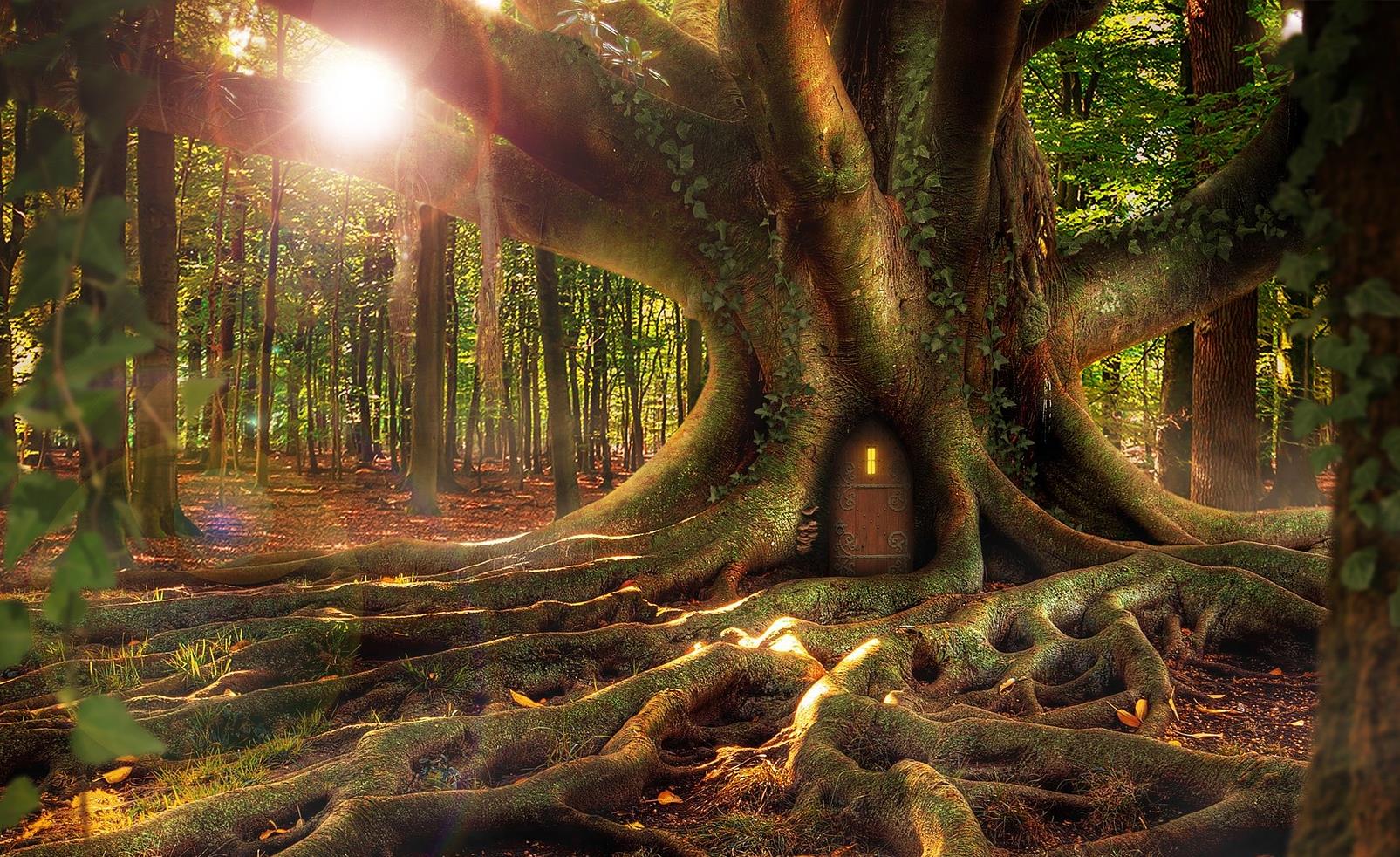 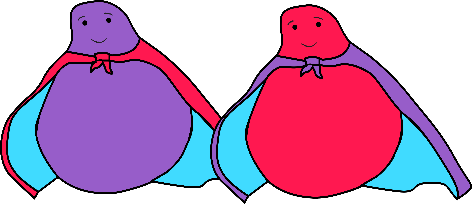